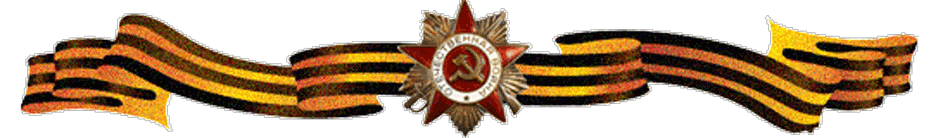 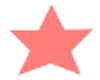 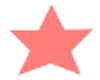 «Отличники военной подготовки»
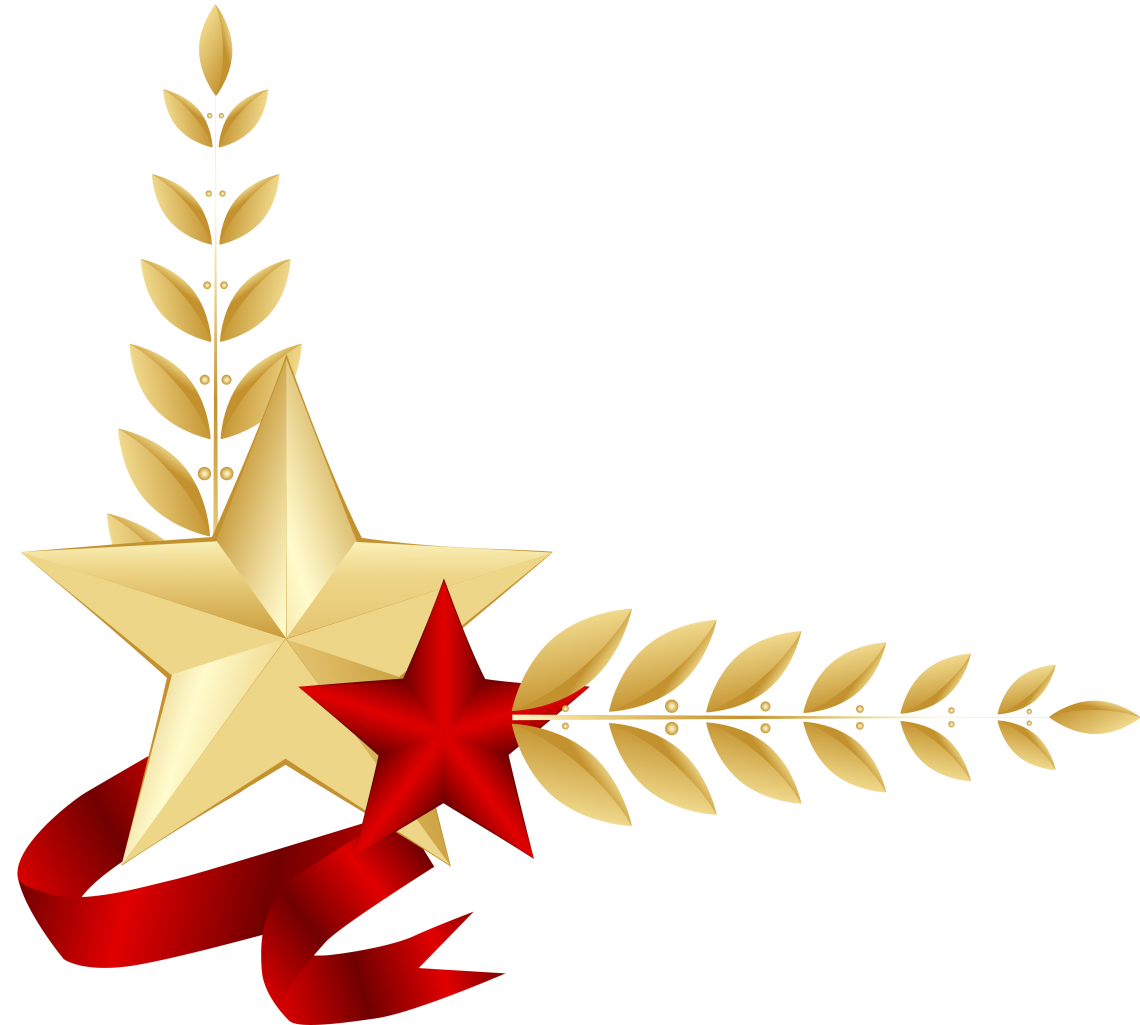 2016
с.Кизильское
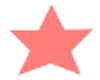 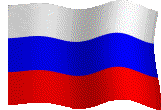 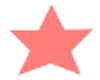 Цель: Формирование первичных представлений о Российской Армии, о мужчинах, как защитниках "малой" и "большой" Родины, воспитание уважения к защитникам ОтечестваСоздание условий для реализации двигательной   активности детей, с нравственно – патриотической мотивацией праздника Дня Защитника Отечества.                                            Закрепление знаний о военных профессиях, названиях военной техники
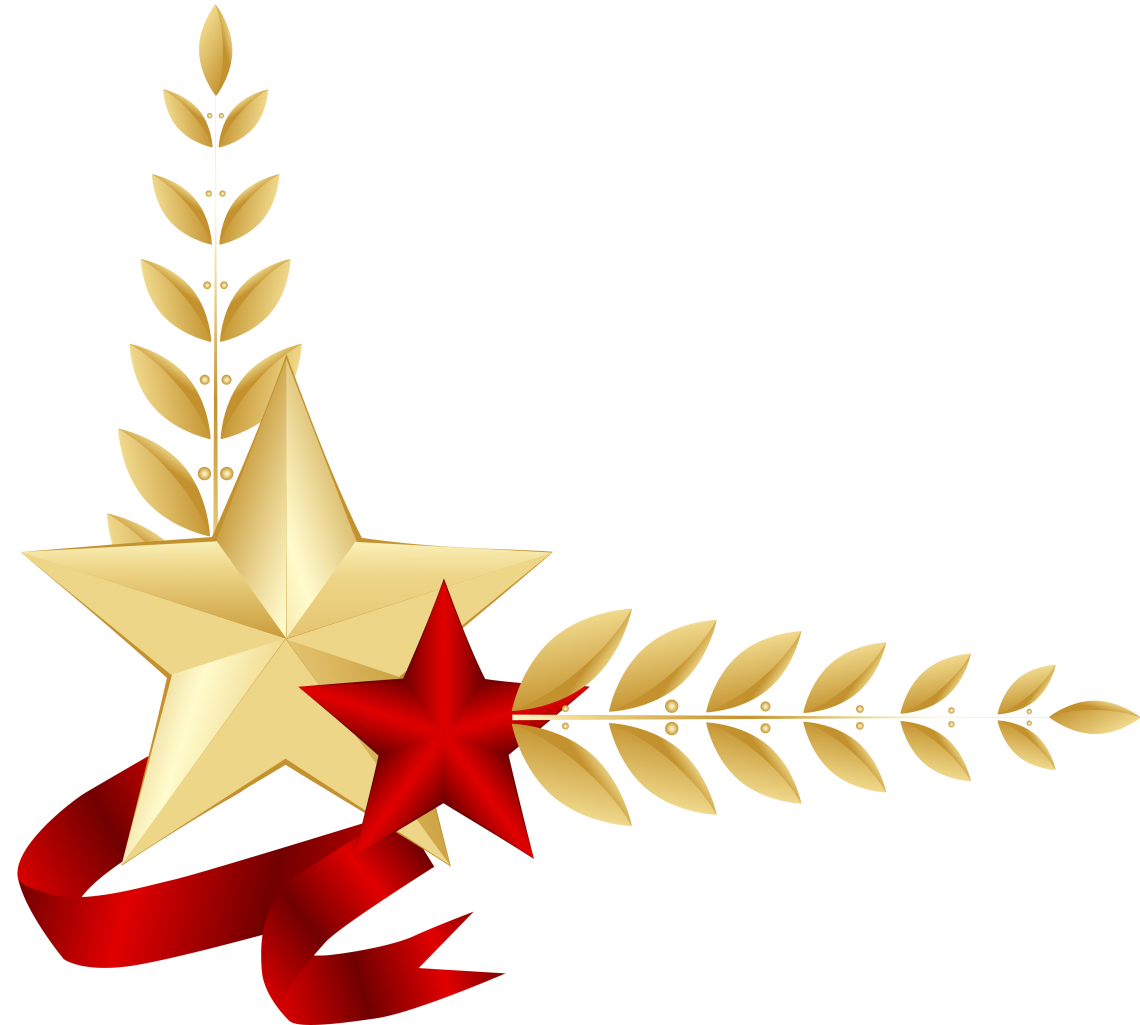 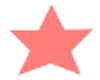 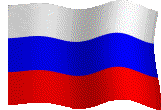 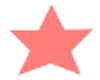 Задачи: • Пропагандировать здоровый образ жизни, приобщать семью к физкультуре и спорту, формировать и расширять представление детей о солдате, о необходимости защищать Отечество. • Закреплять:  навыки детей в прыжках, в беге на скорость. • Развивать:  морально – волевые качества, быстроту, силу, ловкость, выносливость, умение взаимодействовать друг с другом, оказывать взаимопомощь, поддержку в решении основных задач для  достижения общей цели, желание и умение преодолевать препятствия. • Воспитывать:  у детей и родителей положительные эмоции от совместного мероприятия, патриотизм, гордость за наших солдат.
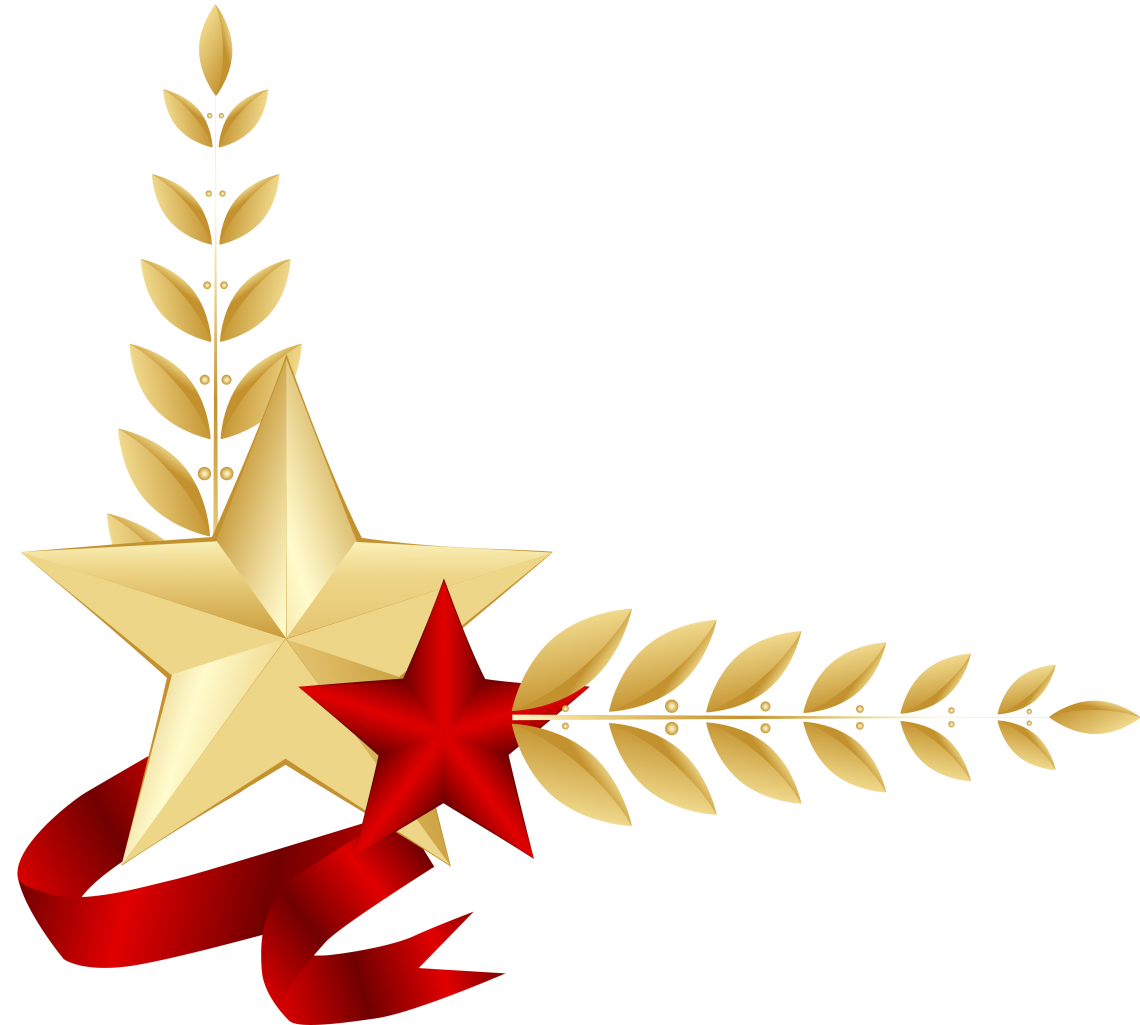 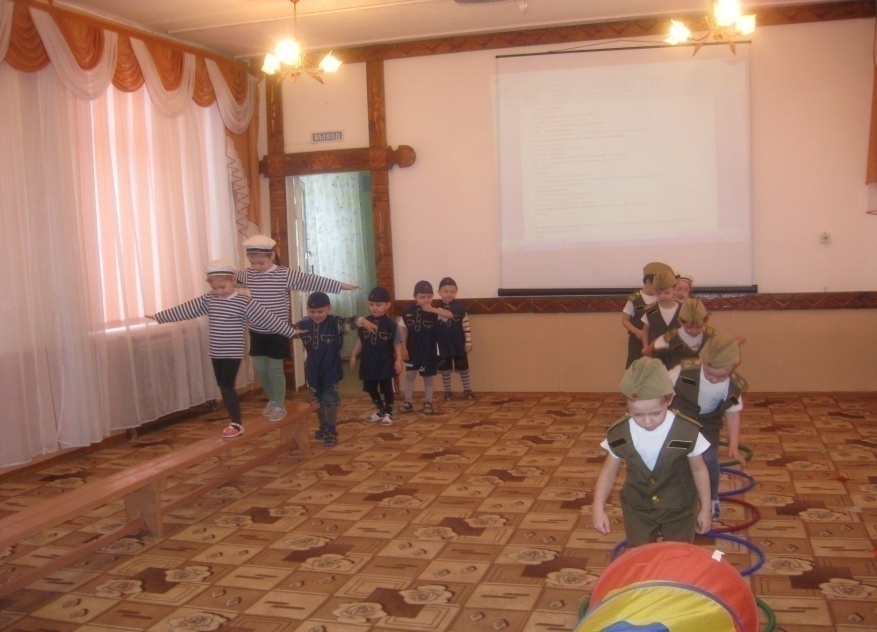 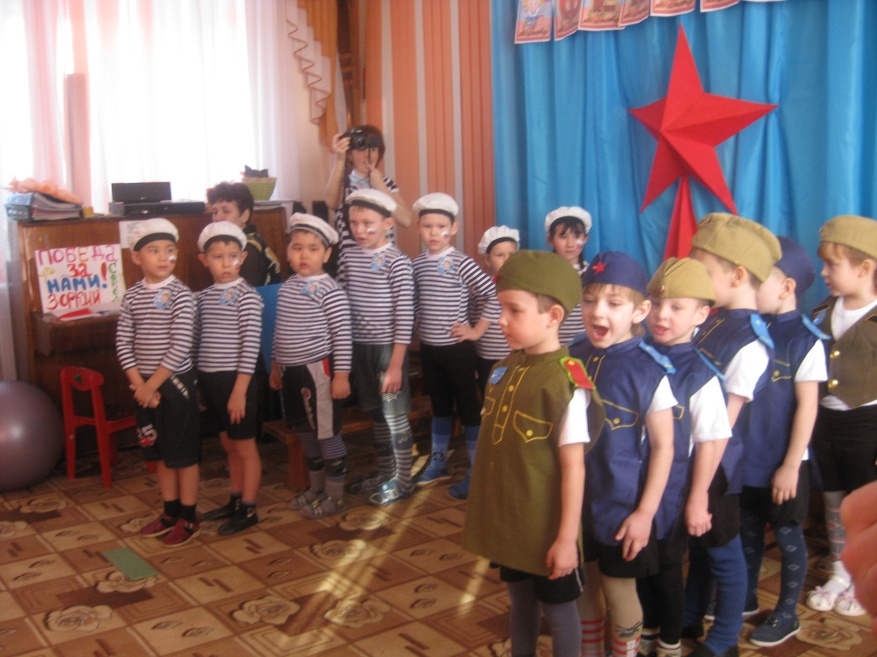 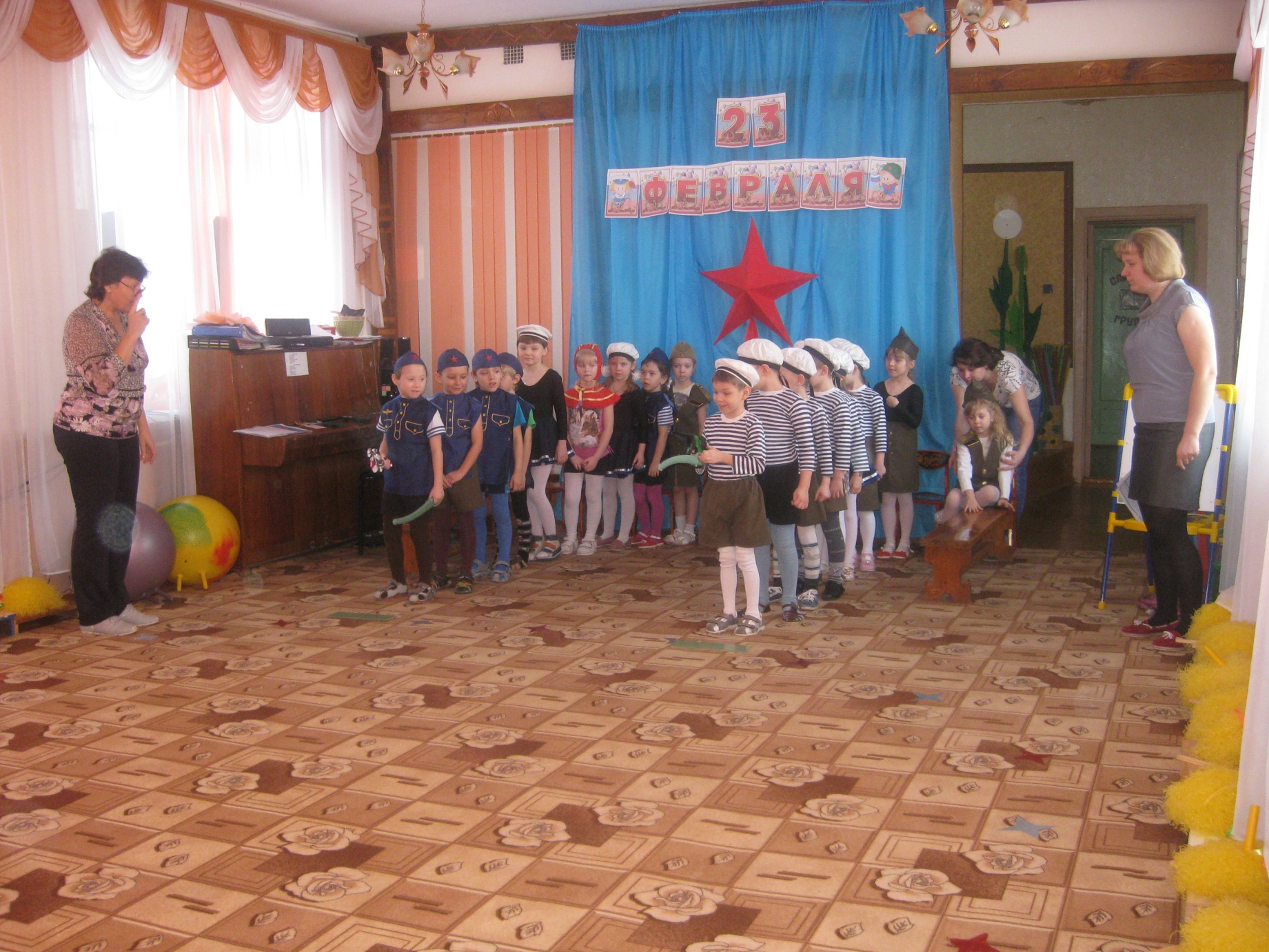 Деды от врага в боюЗемлю защищали,И к стране любовь своюВнукам завещали!Я себя готовлю самЗащищать Отчизну: Ем овсянку по утрам,Позабыл капризы.
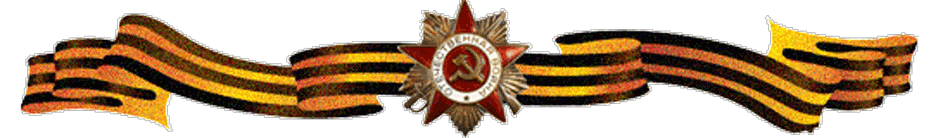 Каждый мальчик может стать солдатом,По небу лететь, по морю плыть,Охранять границу с автоматом,Чтоб свою отчизну защитить.
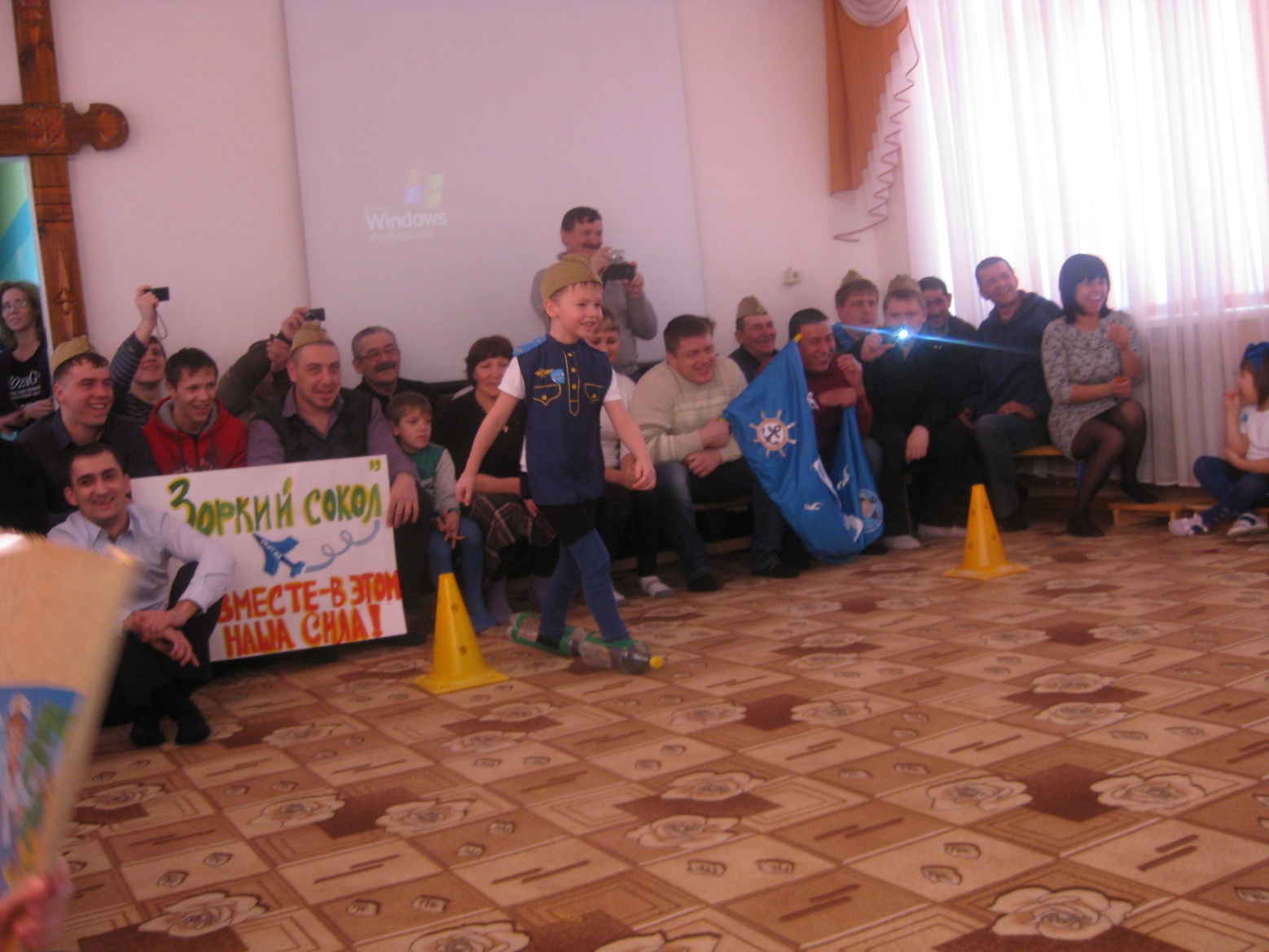 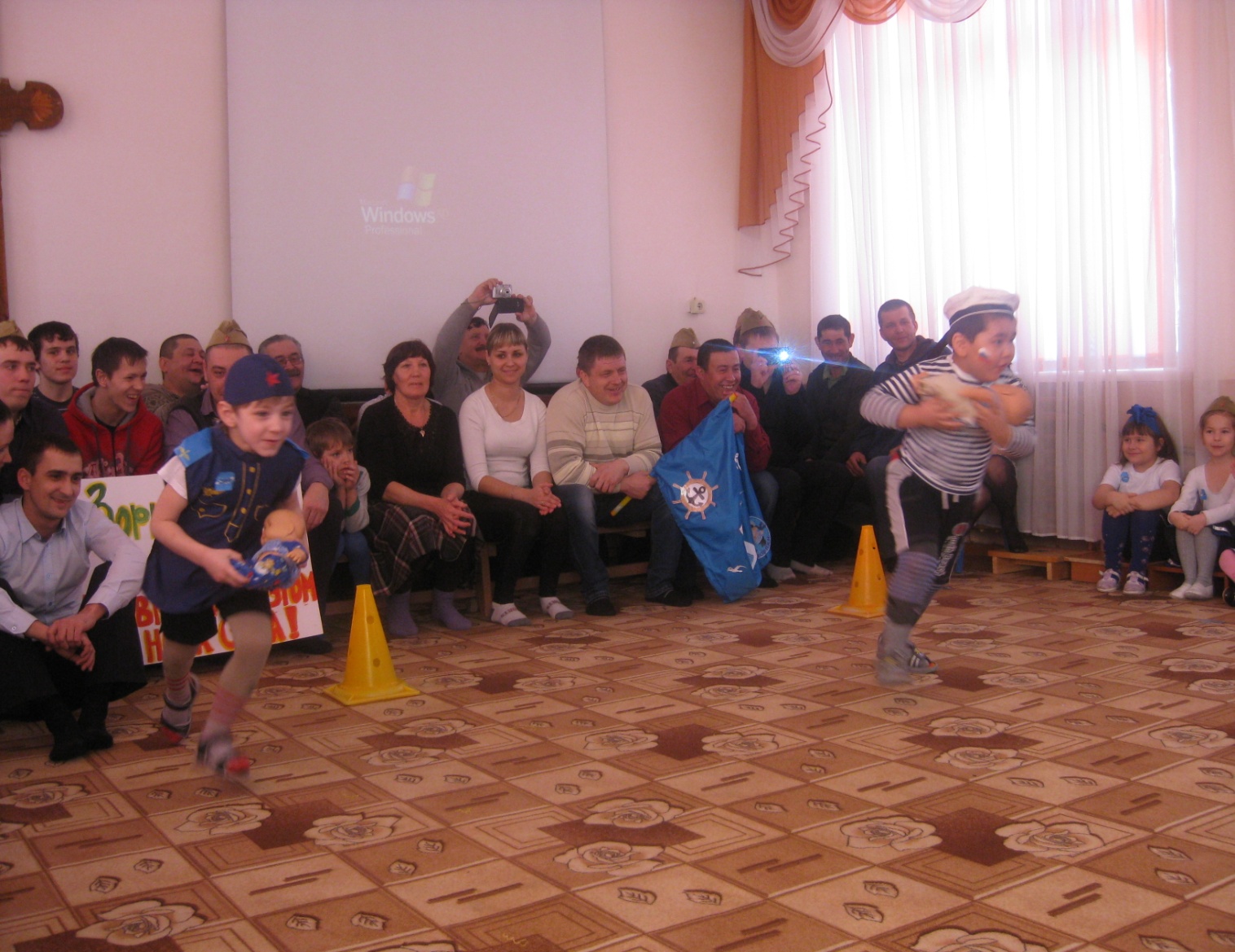 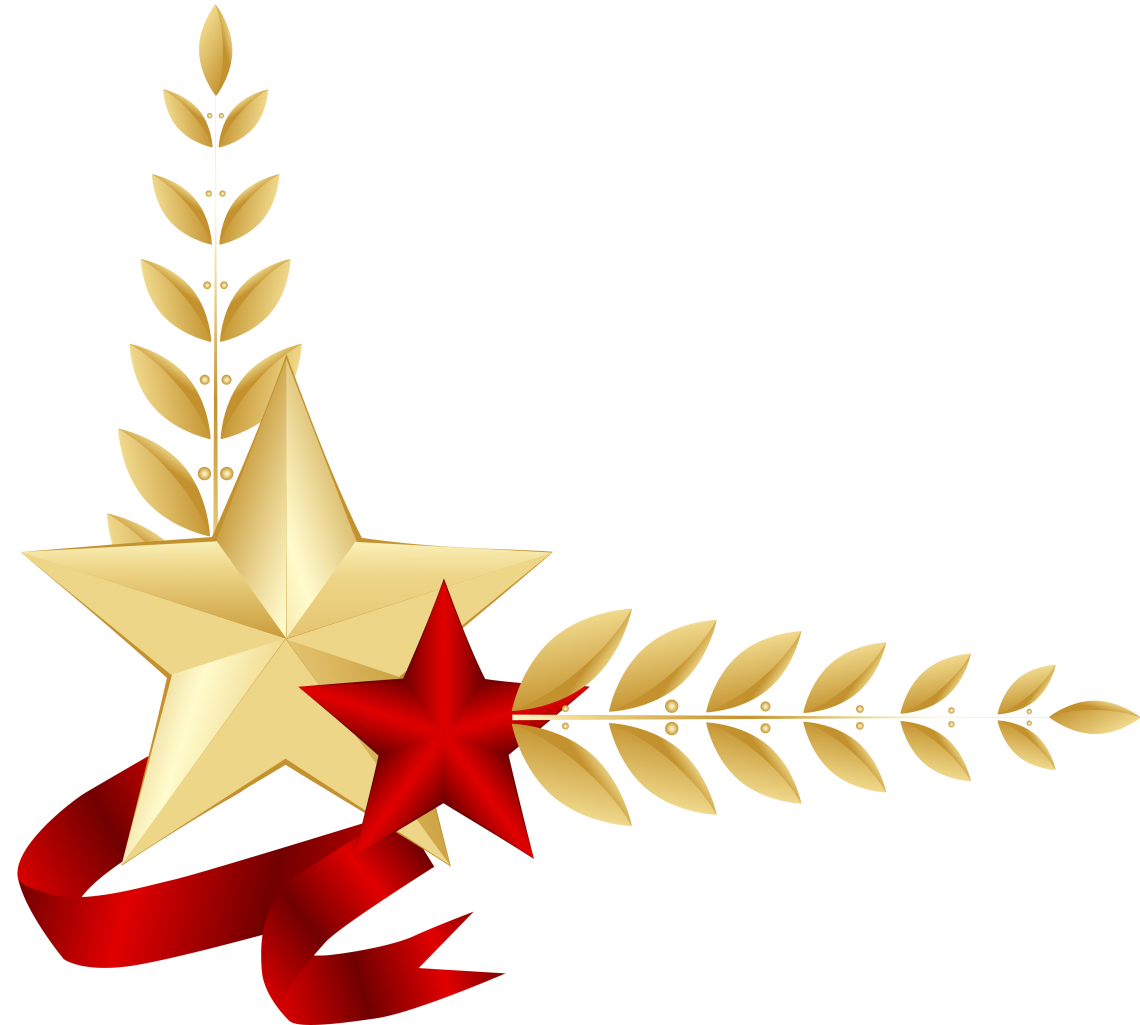 Великий праздник нам февраль принес. Защитникам Отечества – виват! Убережет от бури и от гроз Россию воин – доблестный солдат.
(Б. Поляков)
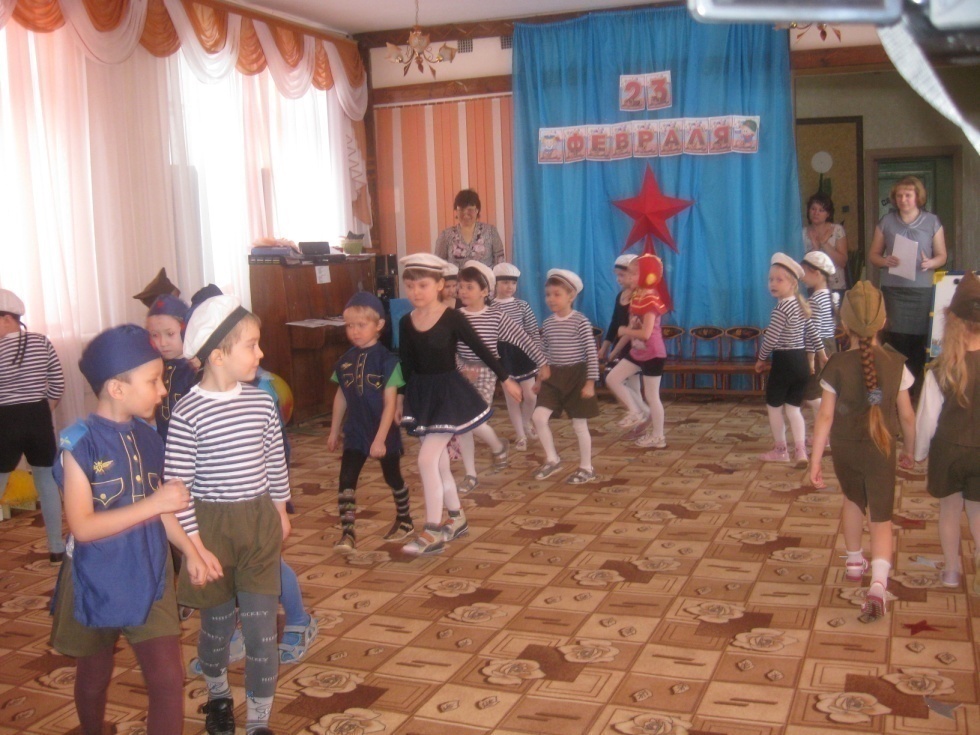 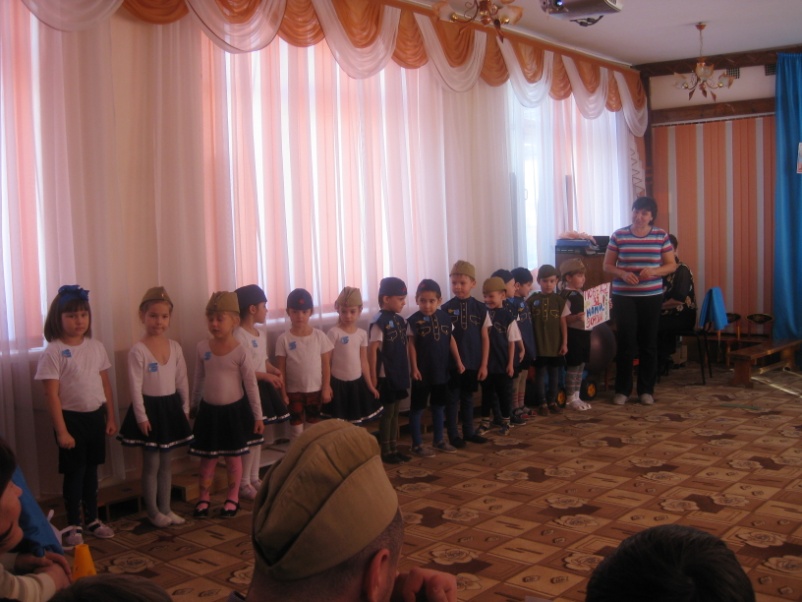 С песней шли четыре ротыЗамечательной пехоты,Бодрым шагом шли и шлиИ растаяли вдали.
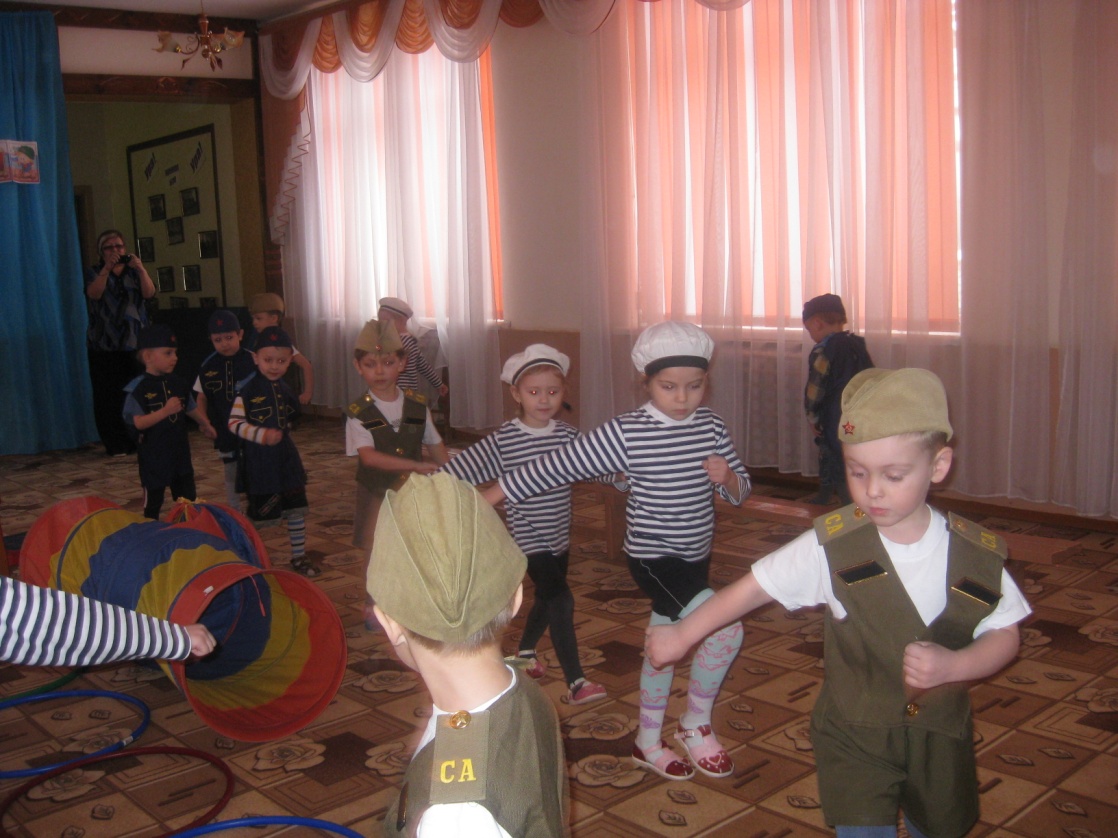 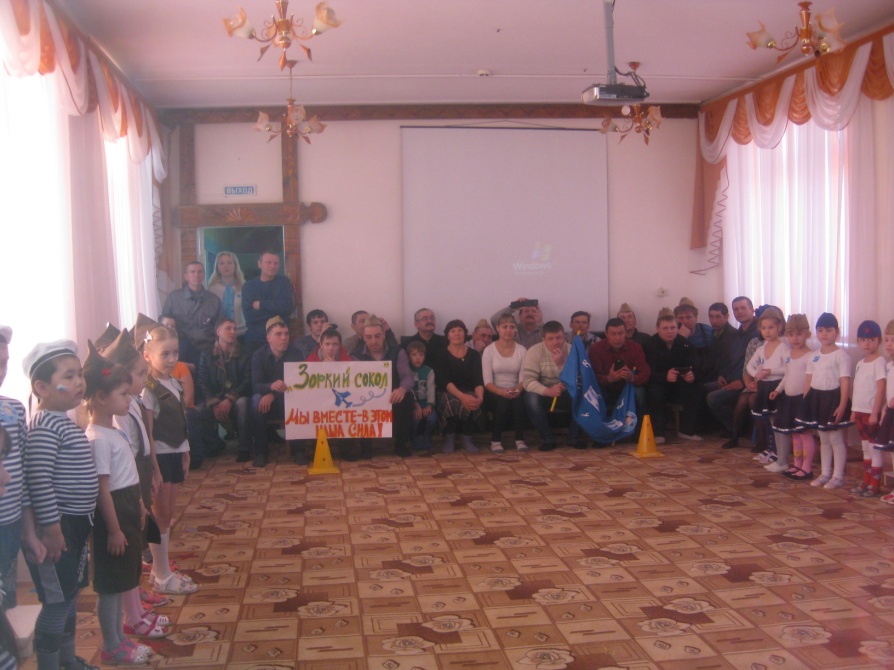 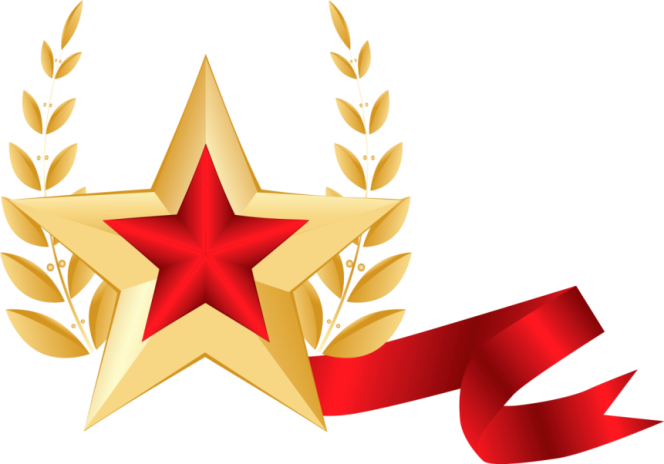 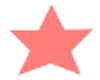 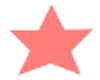 Есть в армии солдаты, Танкисты, моряки,Все сильные ребята,Им не страшны враги!
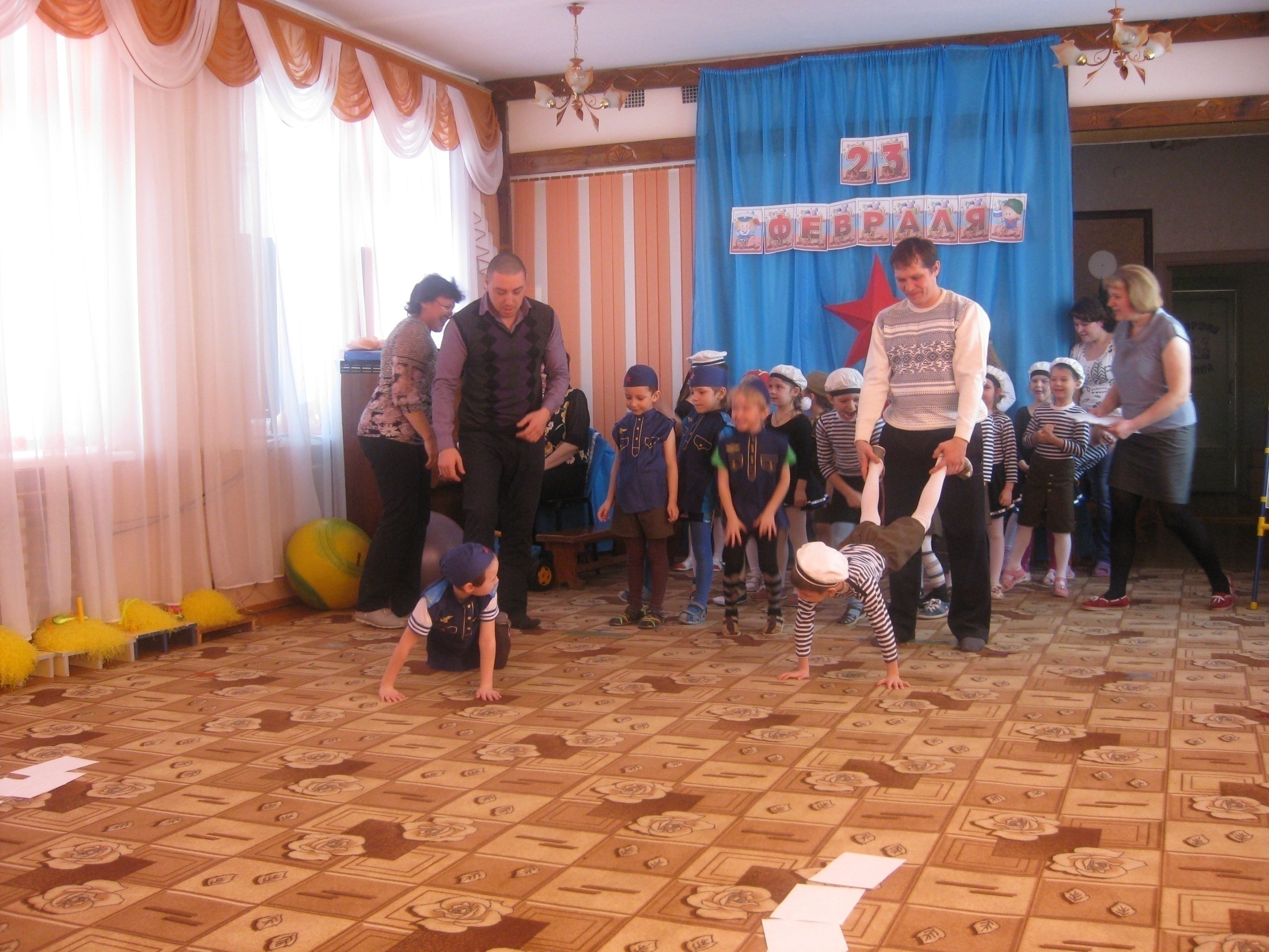 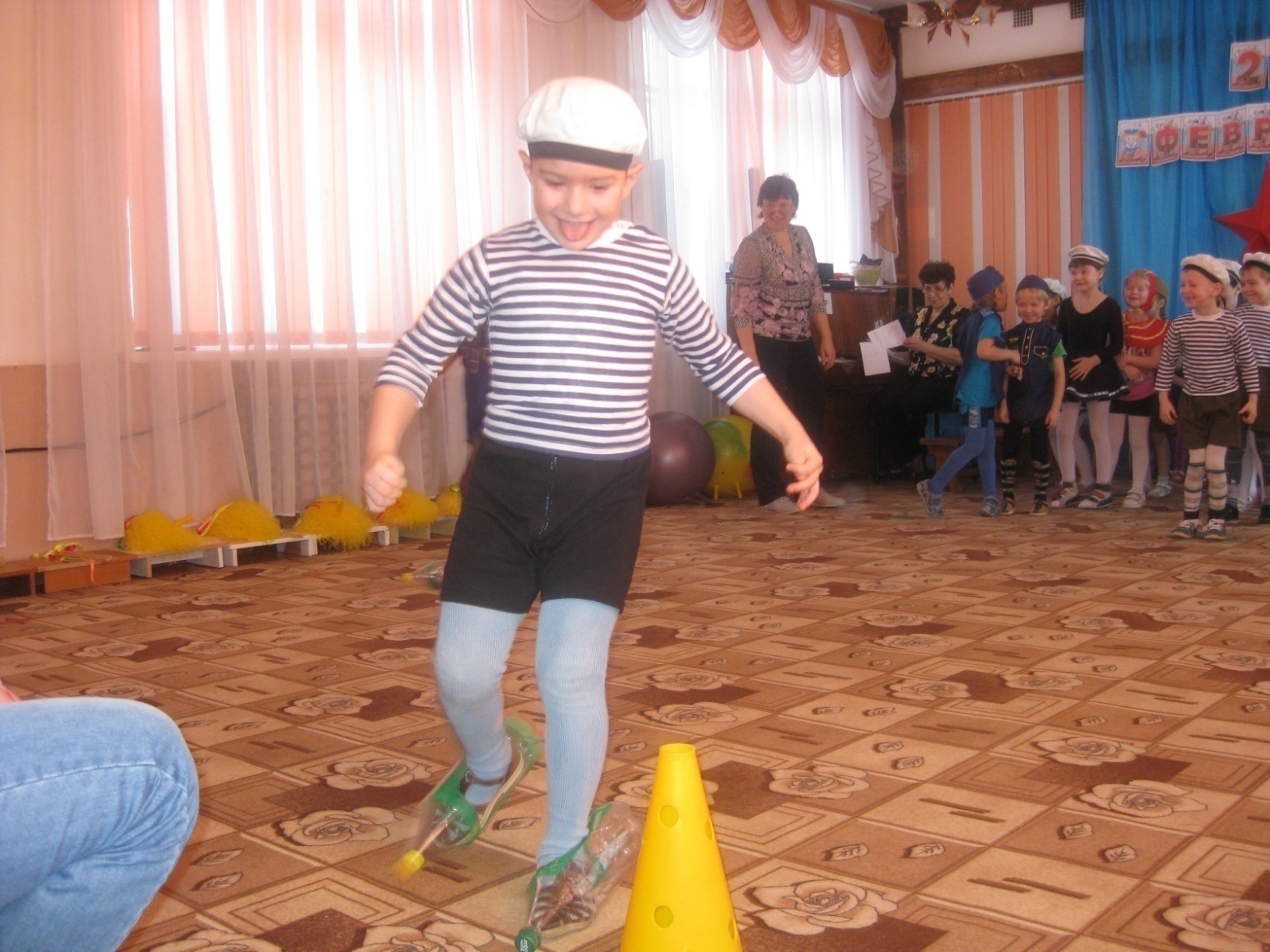 На ветру наш флаг трепещет 
Красно-бело-голубой,— Ветер тоже понимает: 
День сегодня не простой.Жаль, что ветер не сумеет 
Поздравленья передать Всем, кто, жизни не жалея,Бережёт Россию-мать.
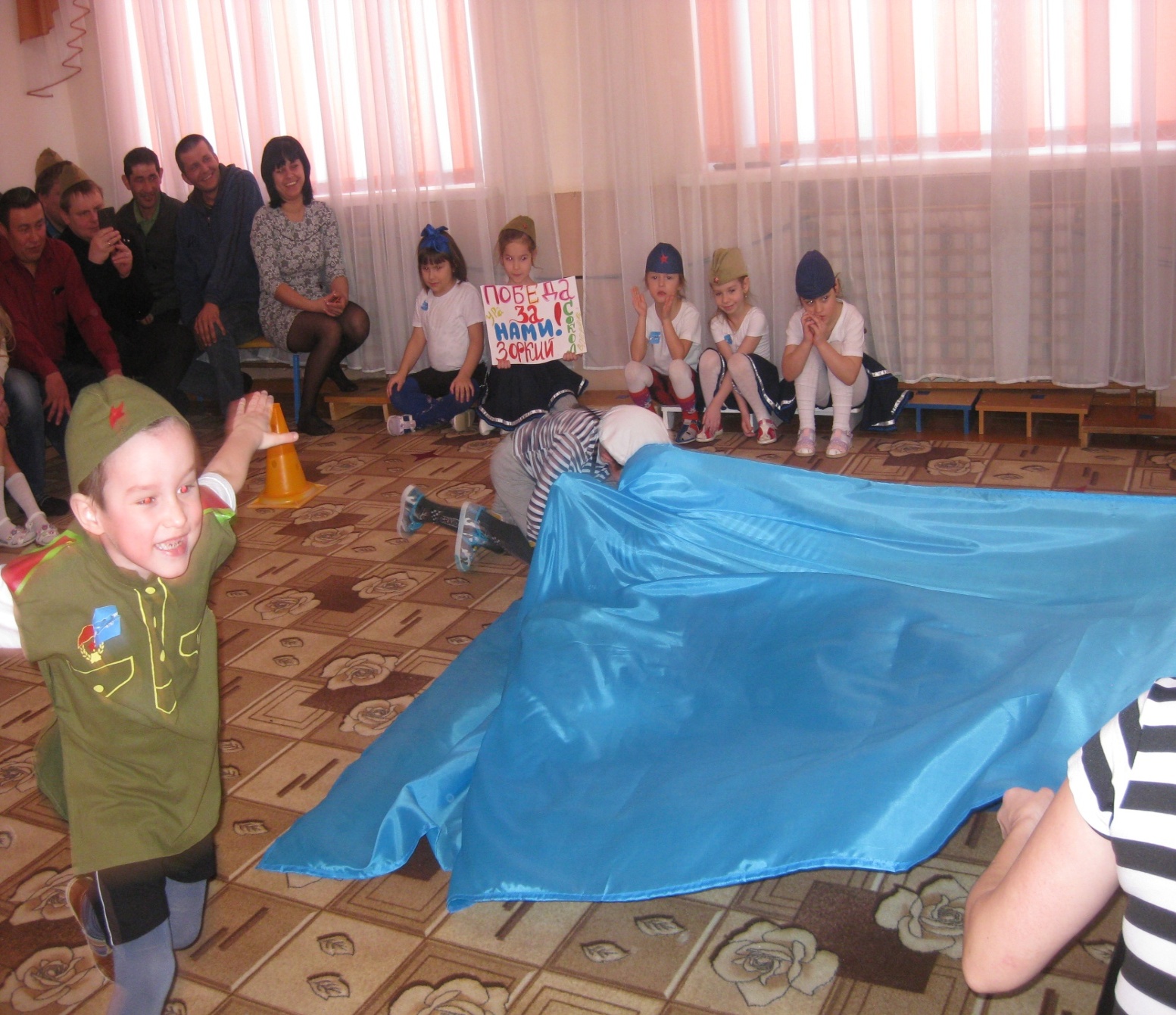 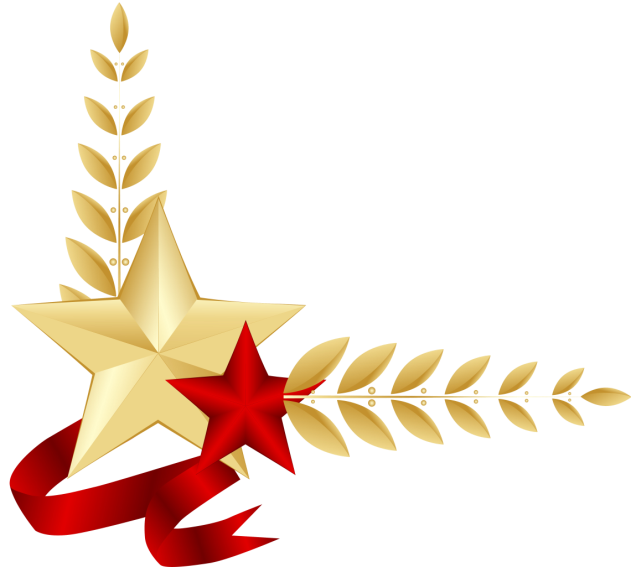 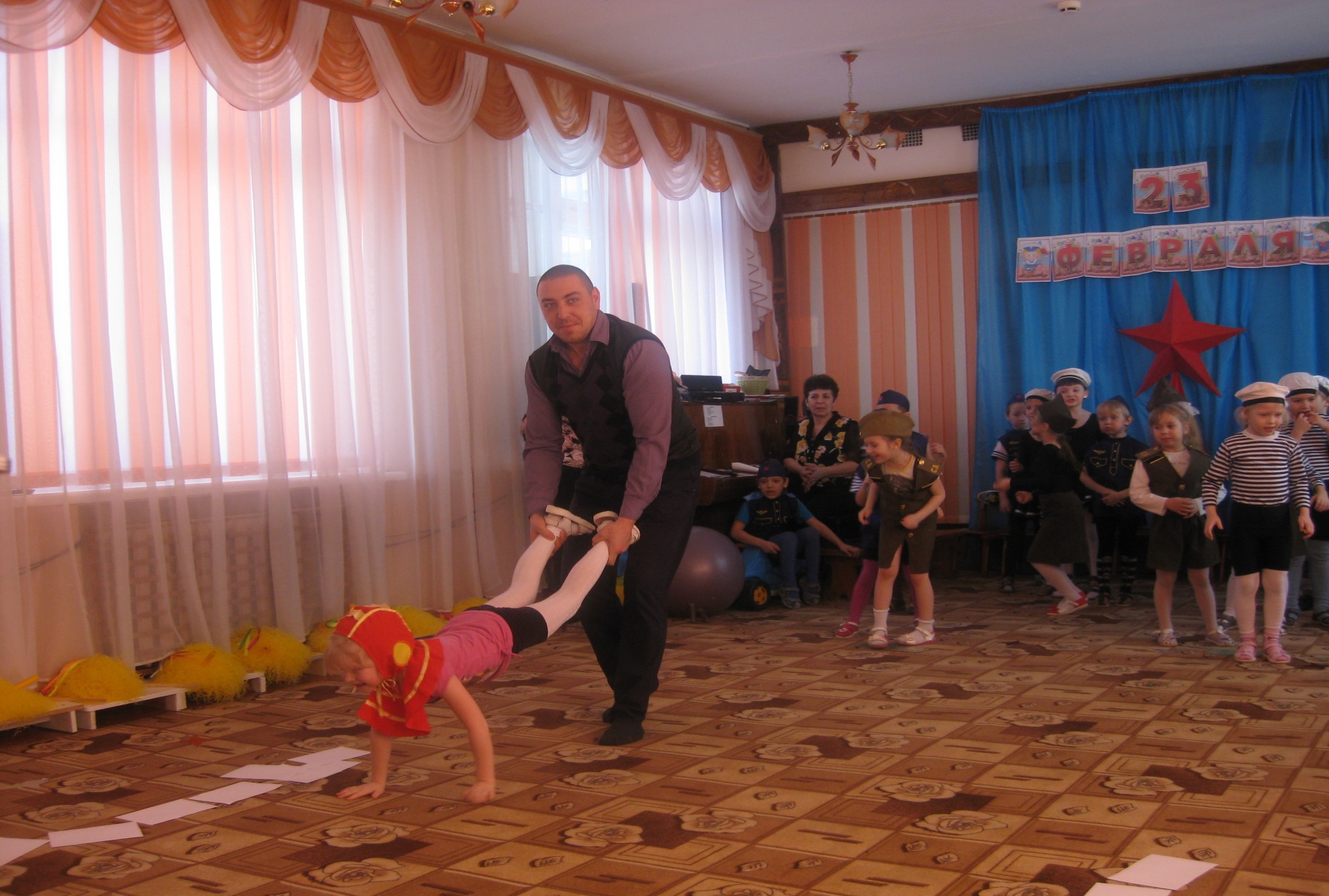 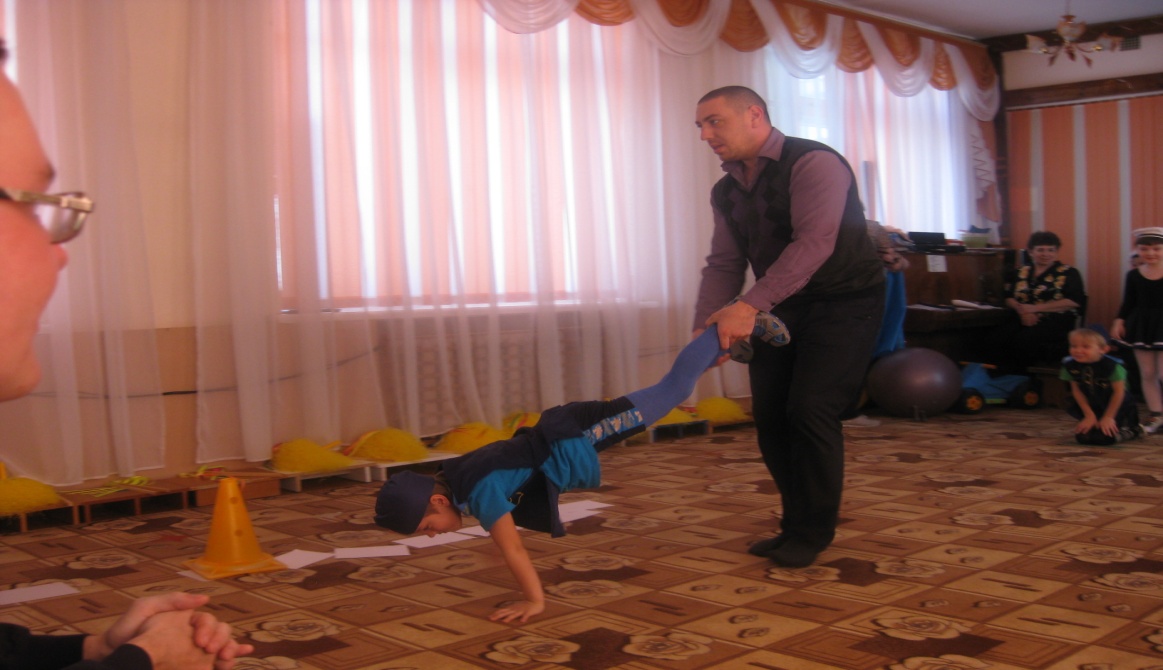 Мальчики, парни, мужчины!Цвет восходящей зари!Гордость старинной былины – Русские богатыри!
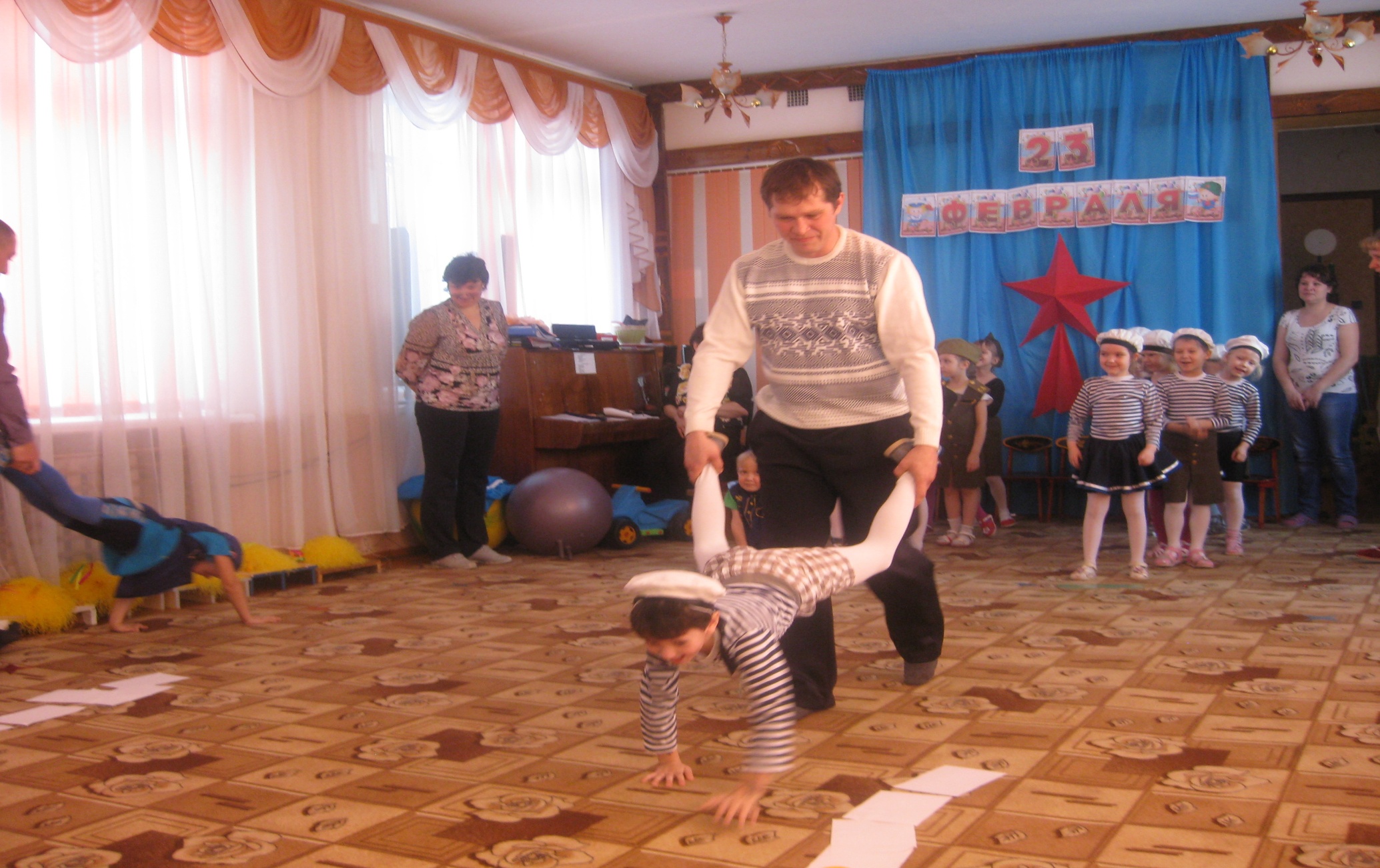 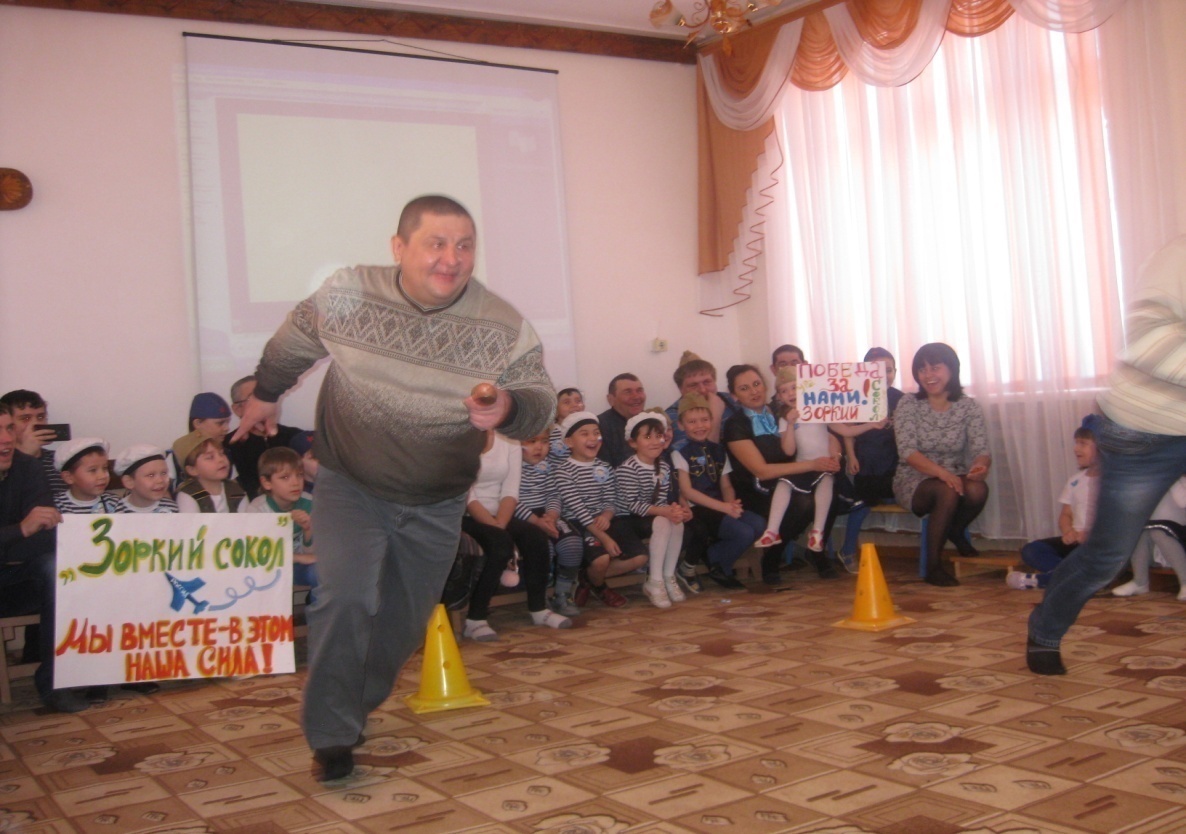 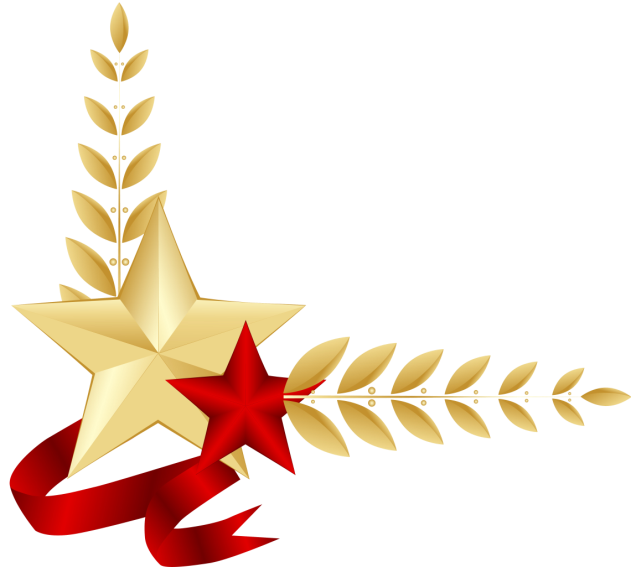 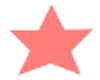 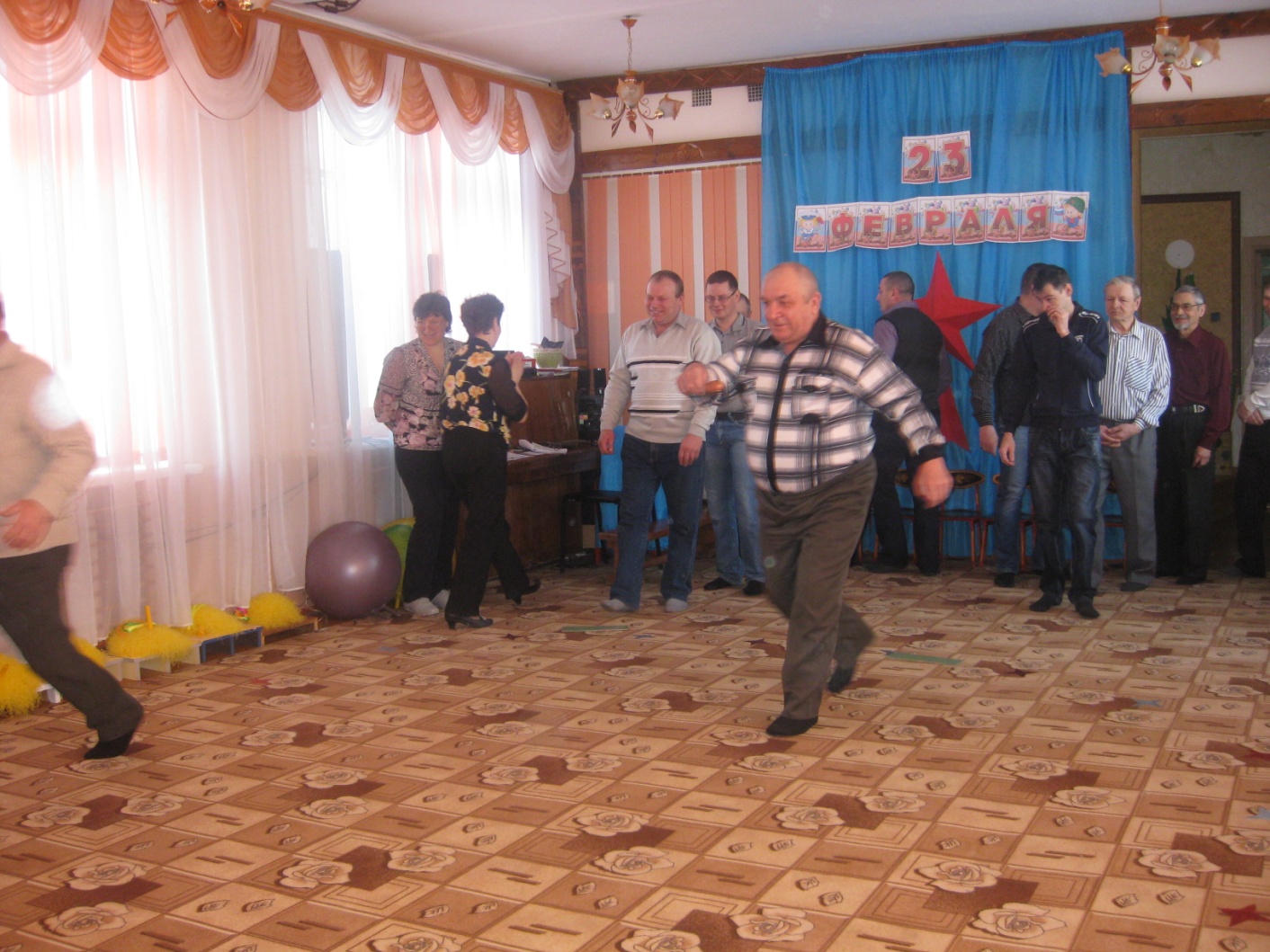 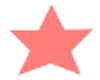 Мой дедуля дорогой,Мы гордимся все тобой!И скажу я по секрету:Лучше нет на свете деда!Буду я всегда стараться,На тебя во всём равняться!
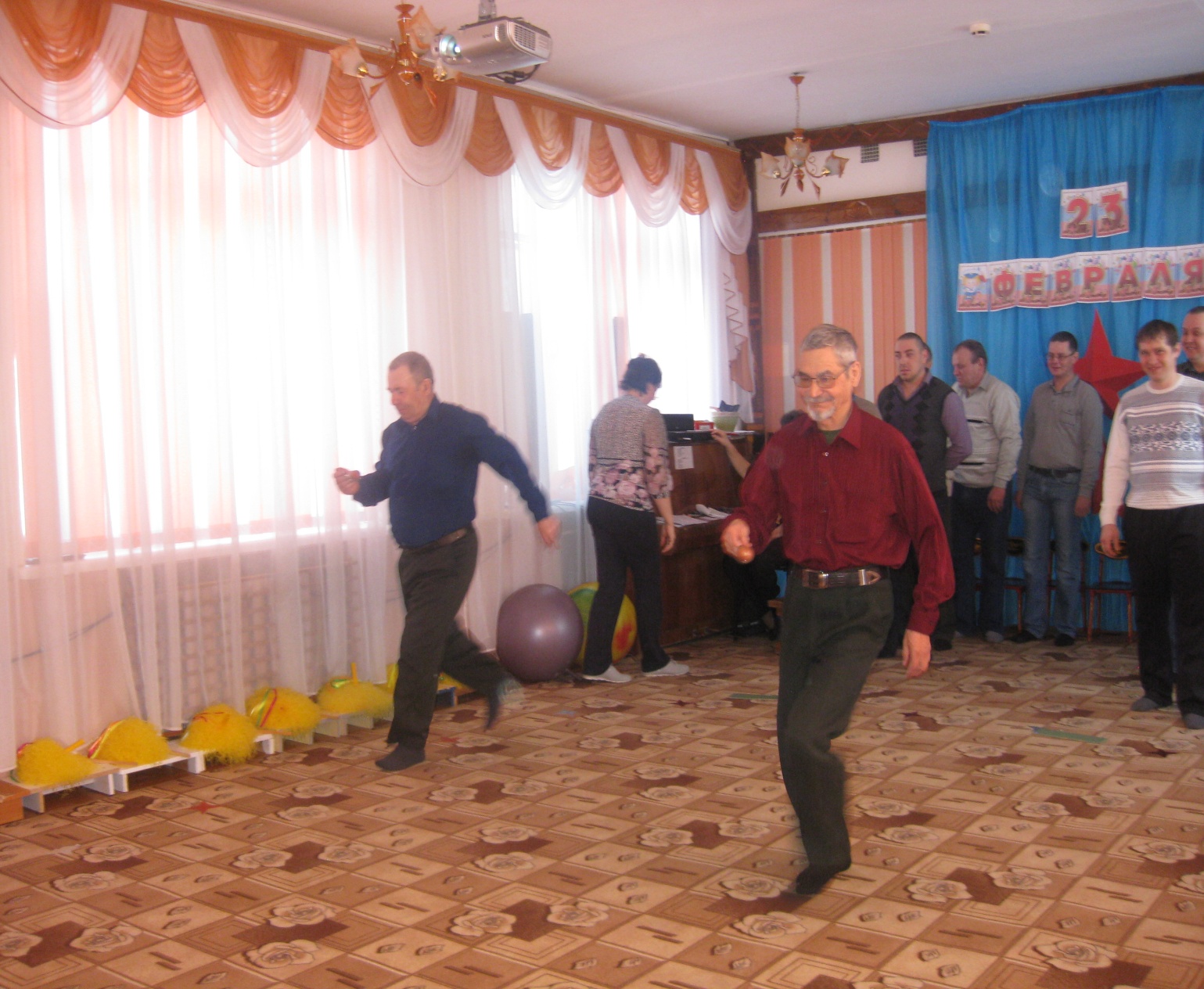 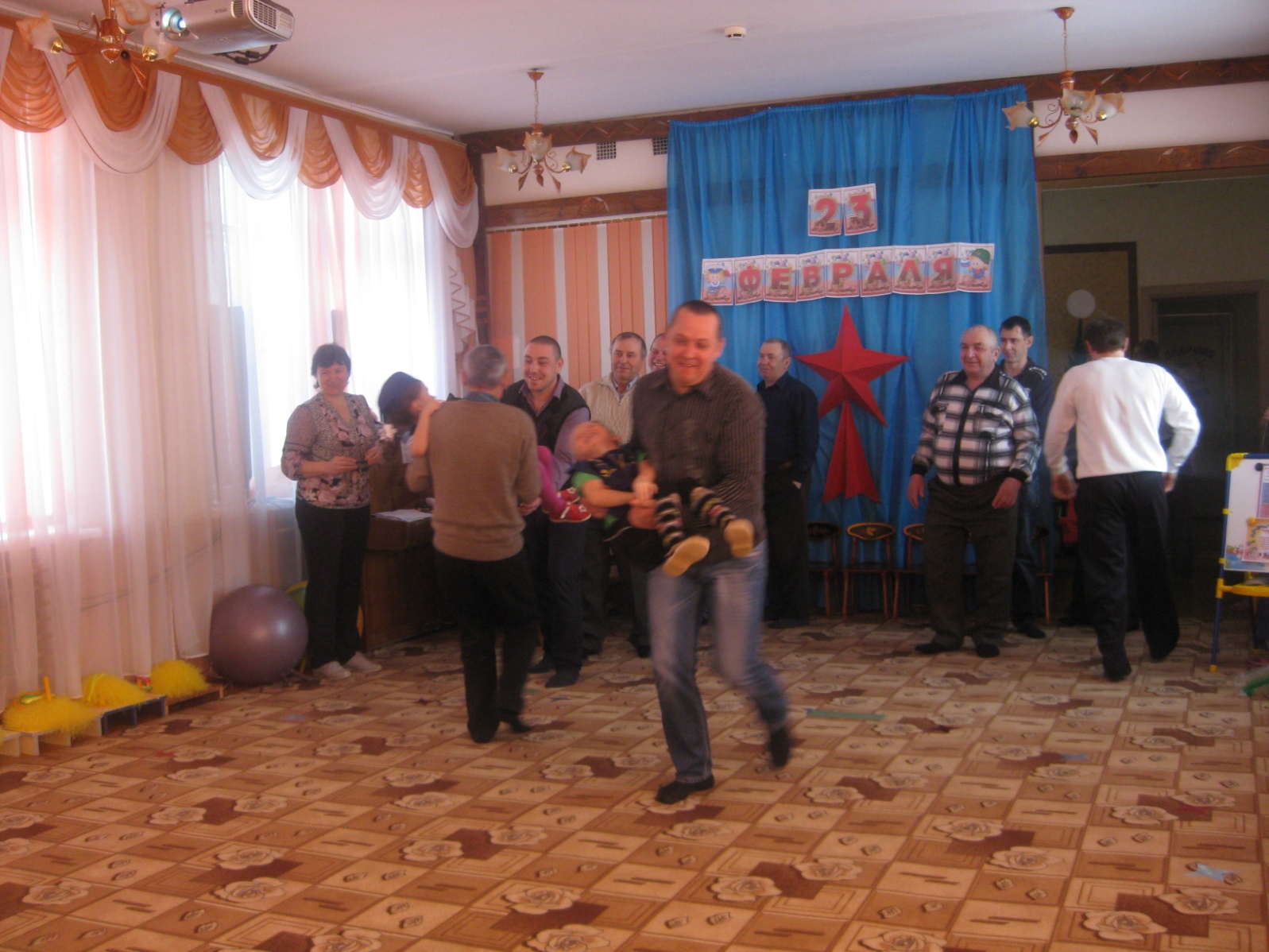 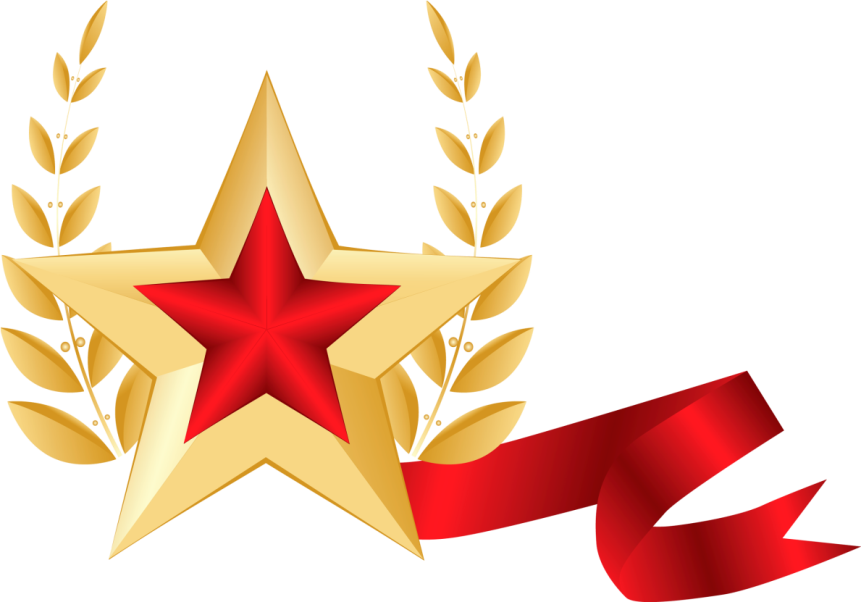 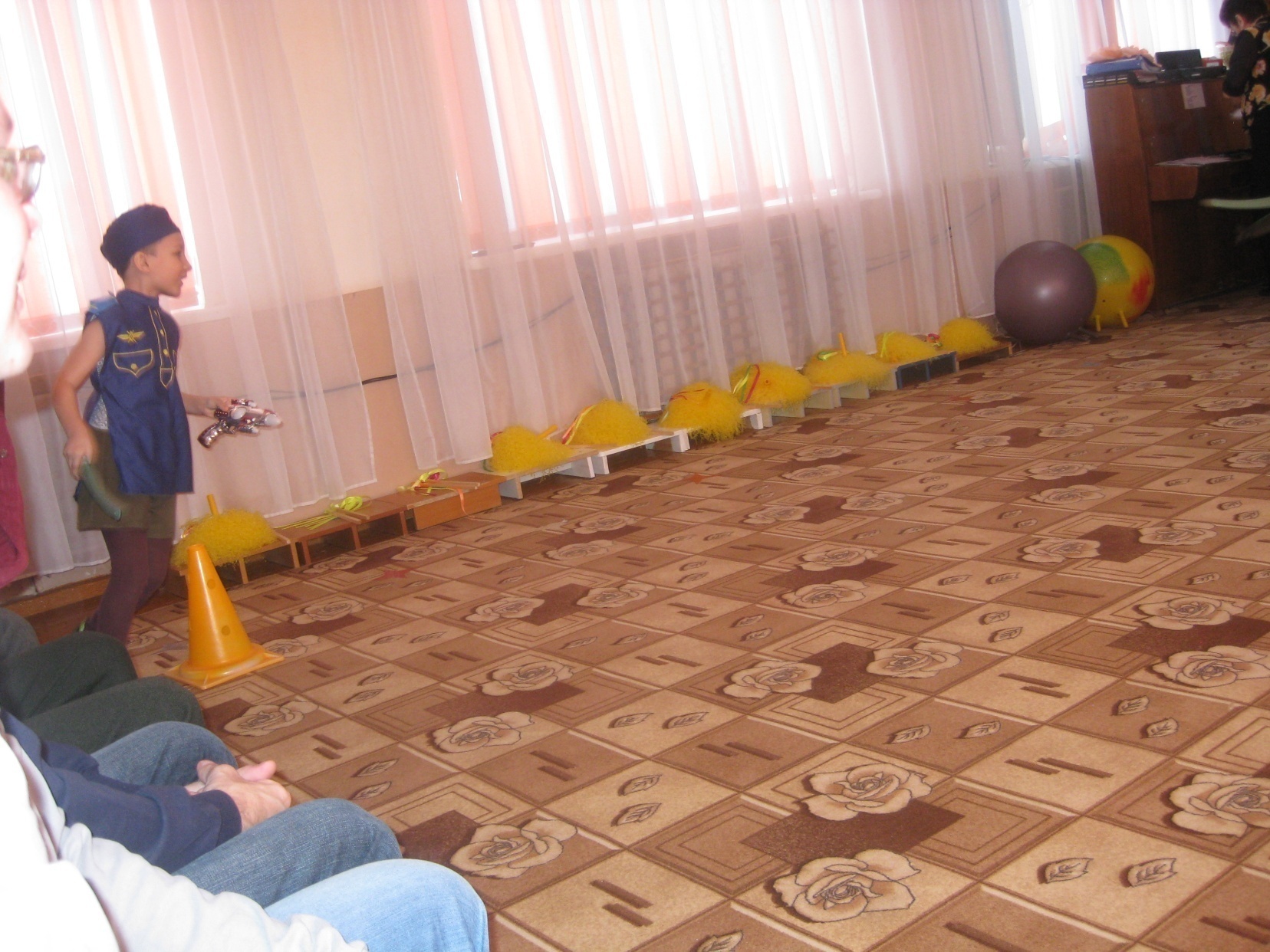 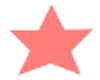 У меня пока игрушки:                               Танки, пистолеты, пушки,                              Оловянные солдаты,                                     Бронепоезд, автоматы.
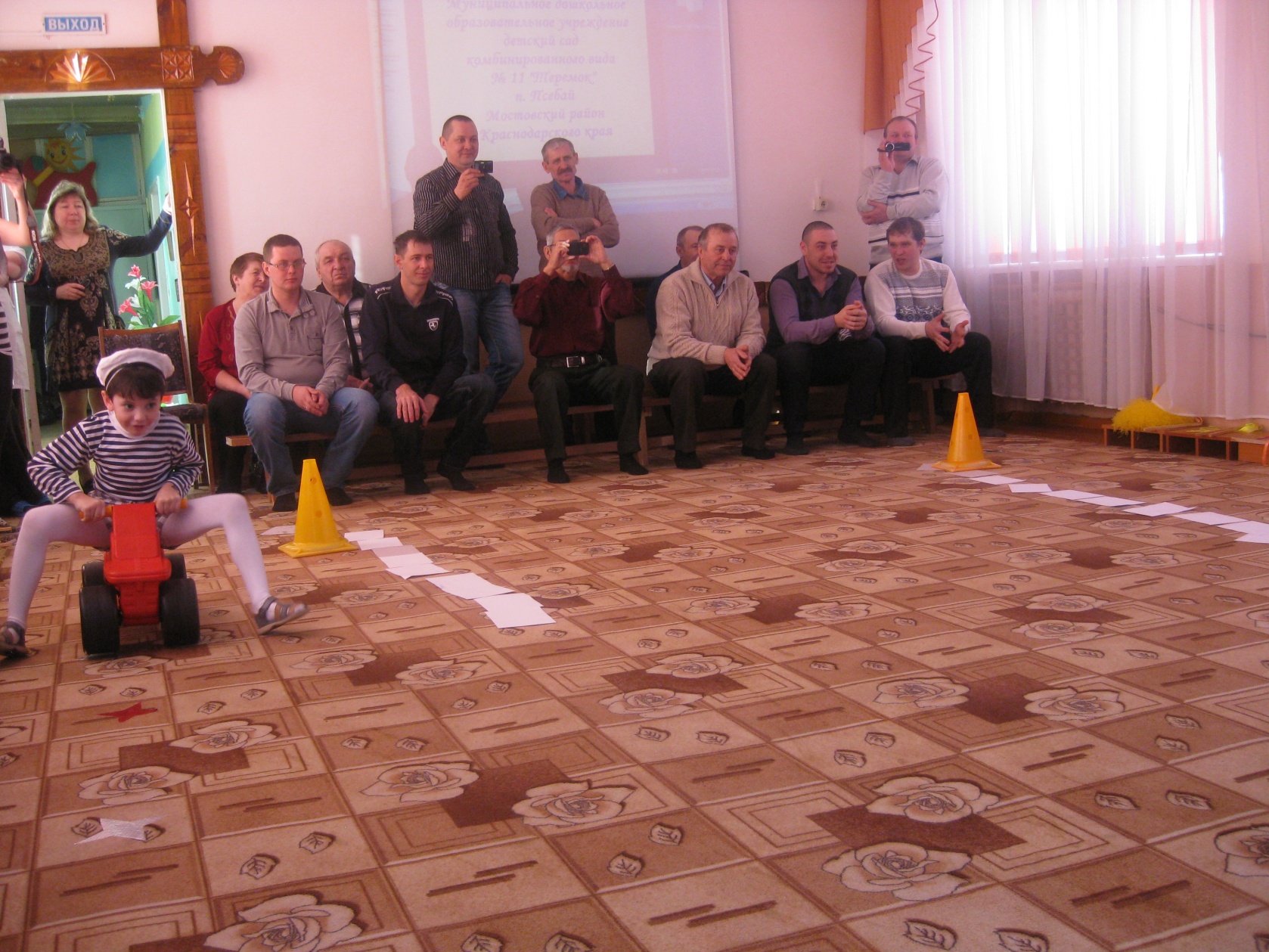 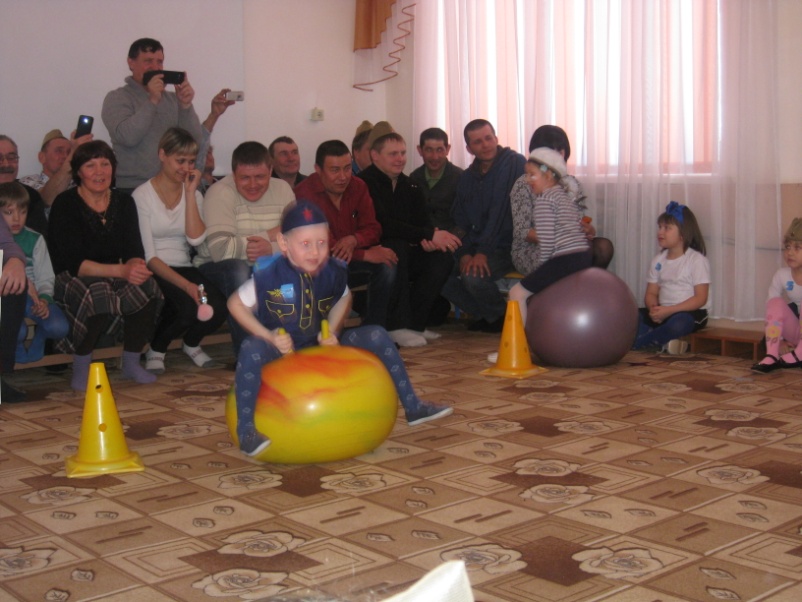 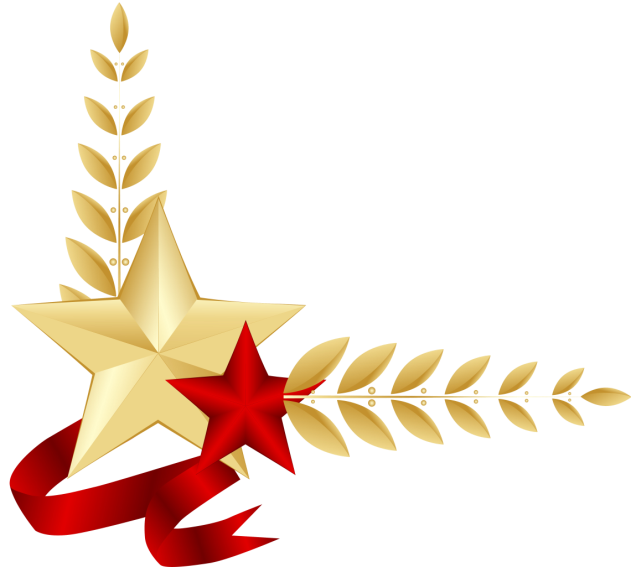 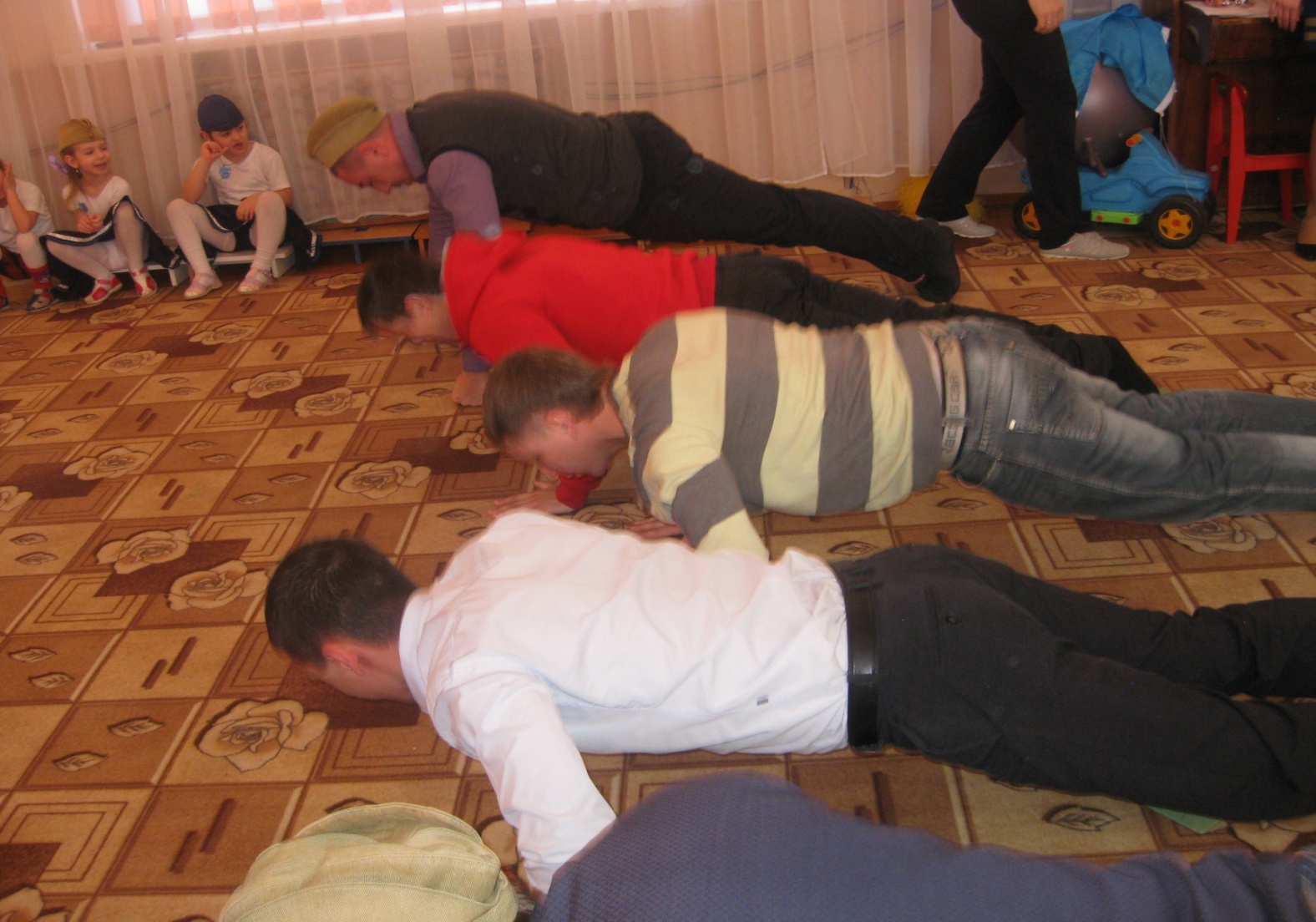 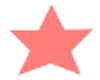 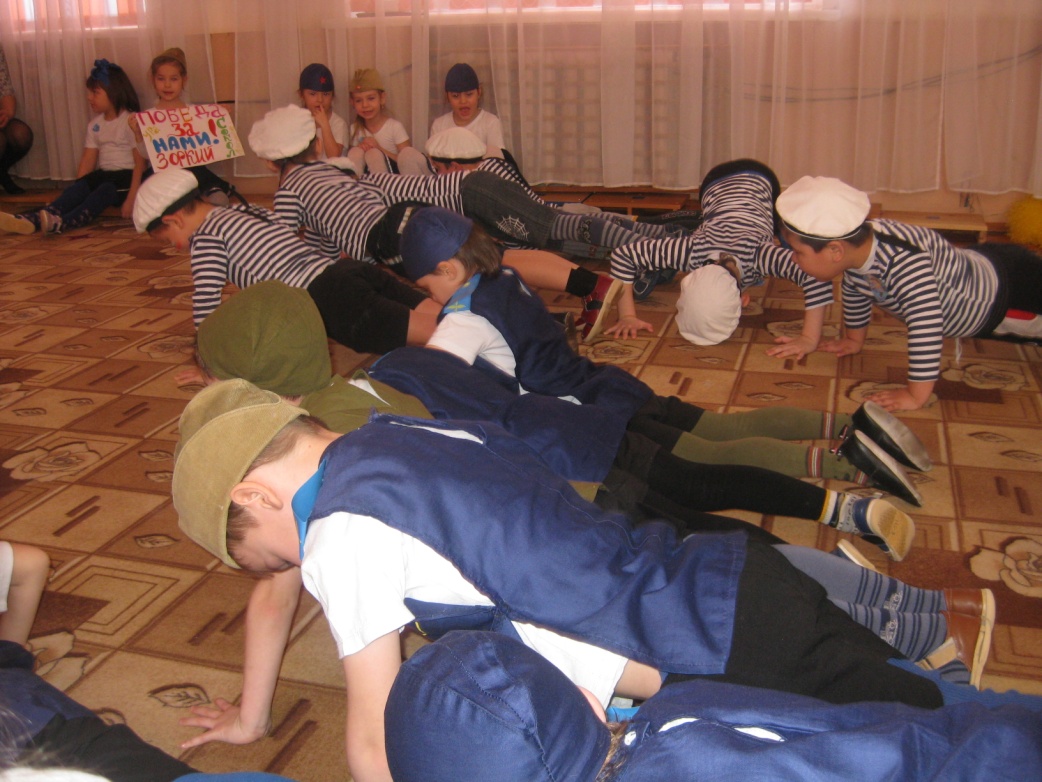 Сегодняшний деньПостарайся запомнитьИ в сердце его сохрани.Ты сильный, ты смелый,И враг вероломный Боится к тебе подойти.
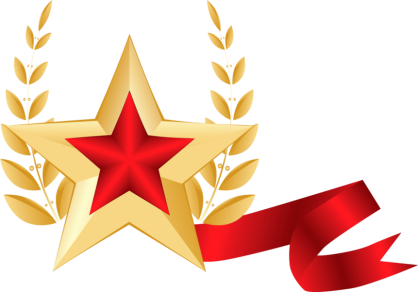 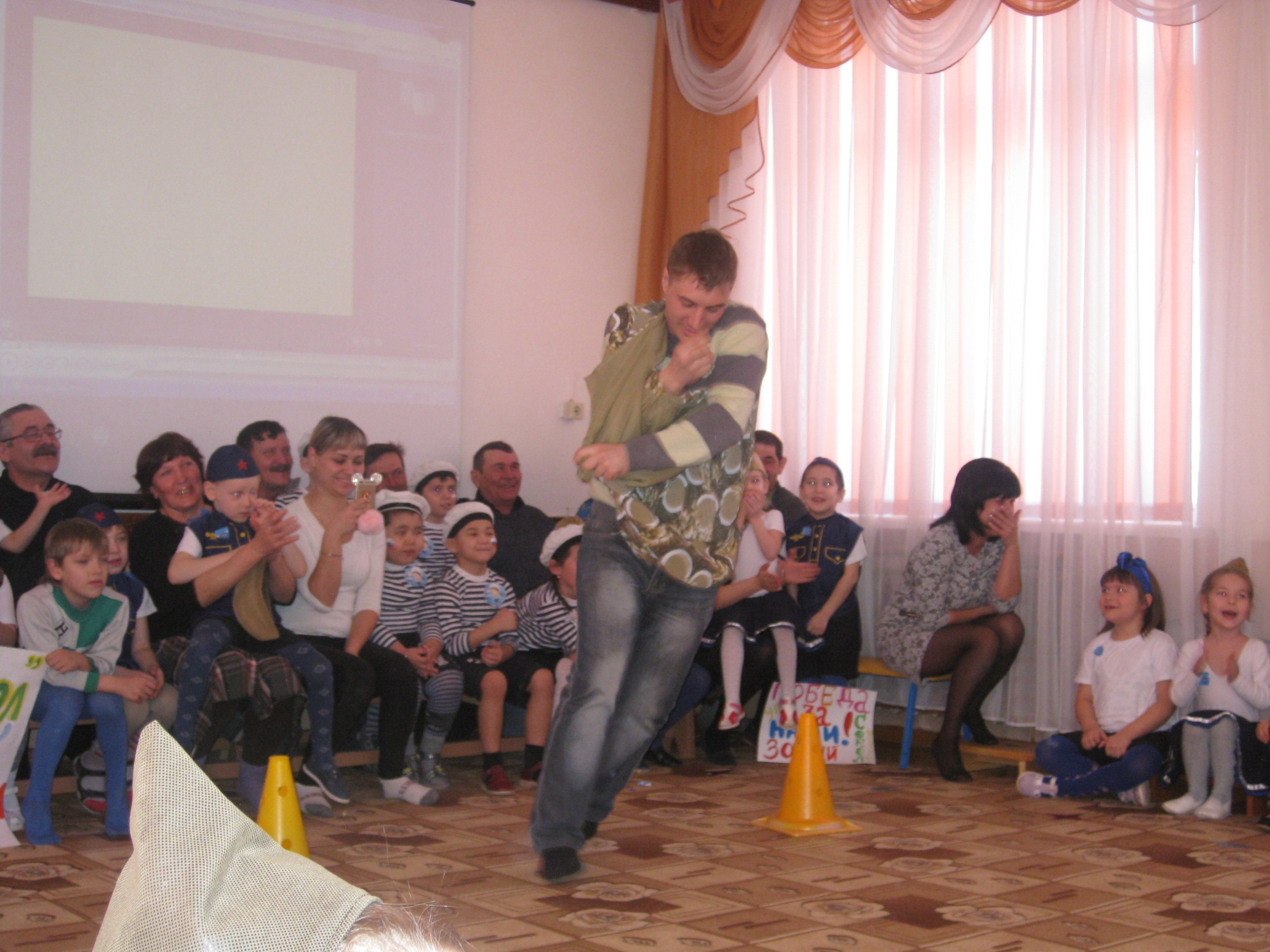 Защищаю во дворе маленьких и слабых И справляю в феврале День Армейской славы
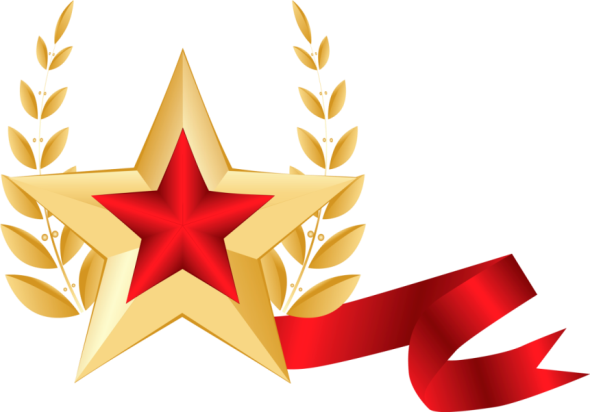 Вот и я давно решил, 
что пойду в солдаты!
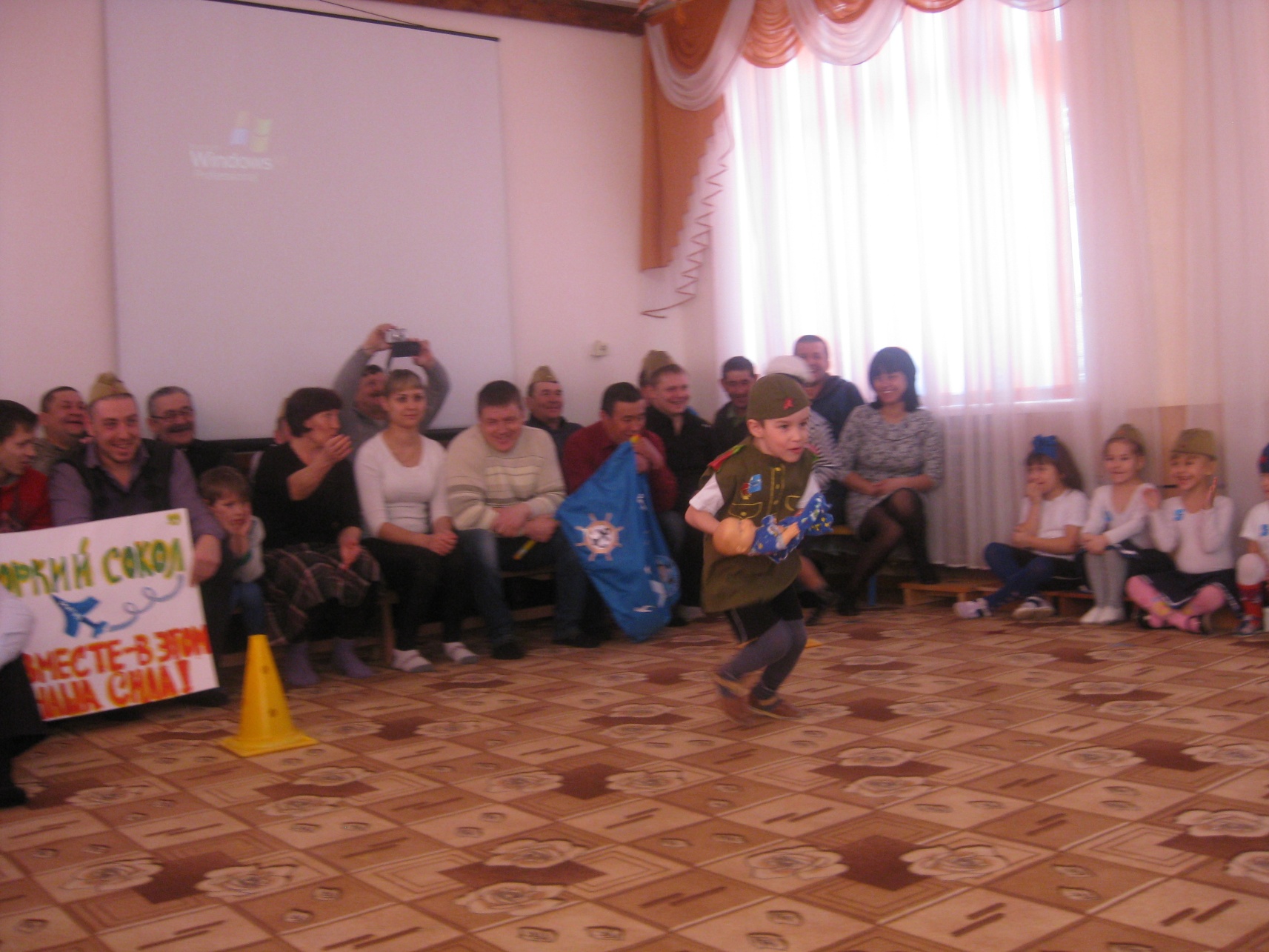 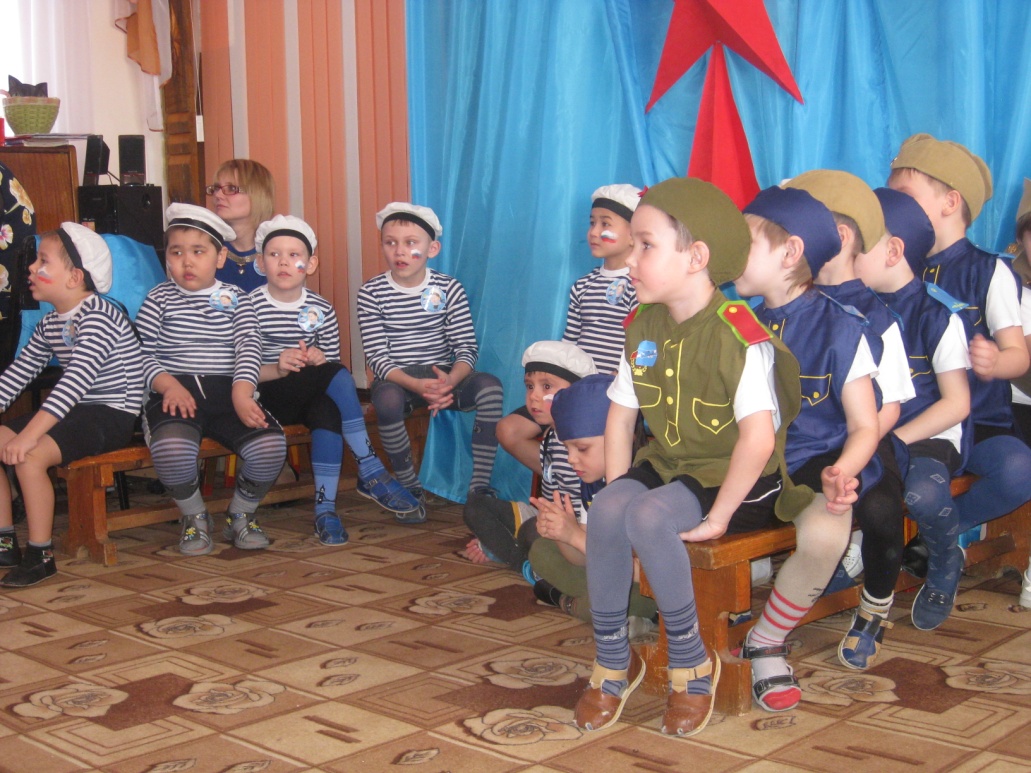 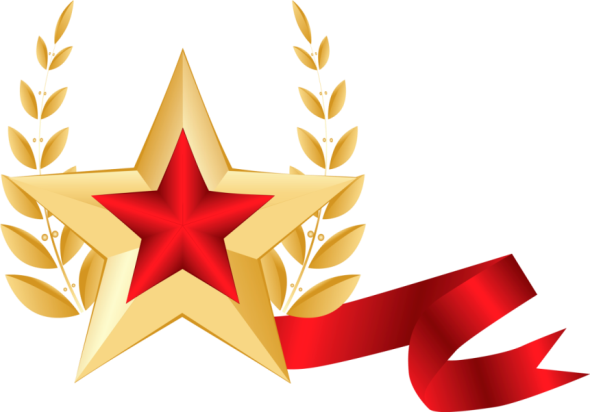 Папу поздравляю 
С праздником мужским: В юности, я знаю, В армии служил. Значит тоже воин, Хоть не командир. Праздника достоин, Охранял весь мир!
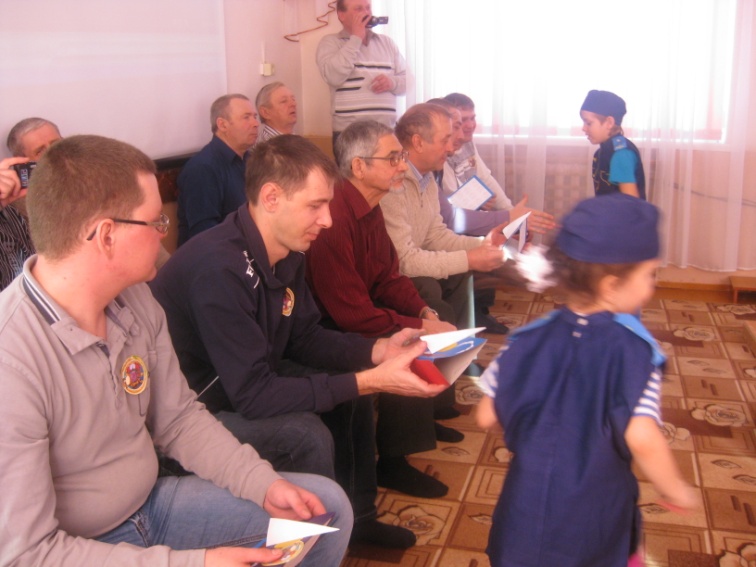 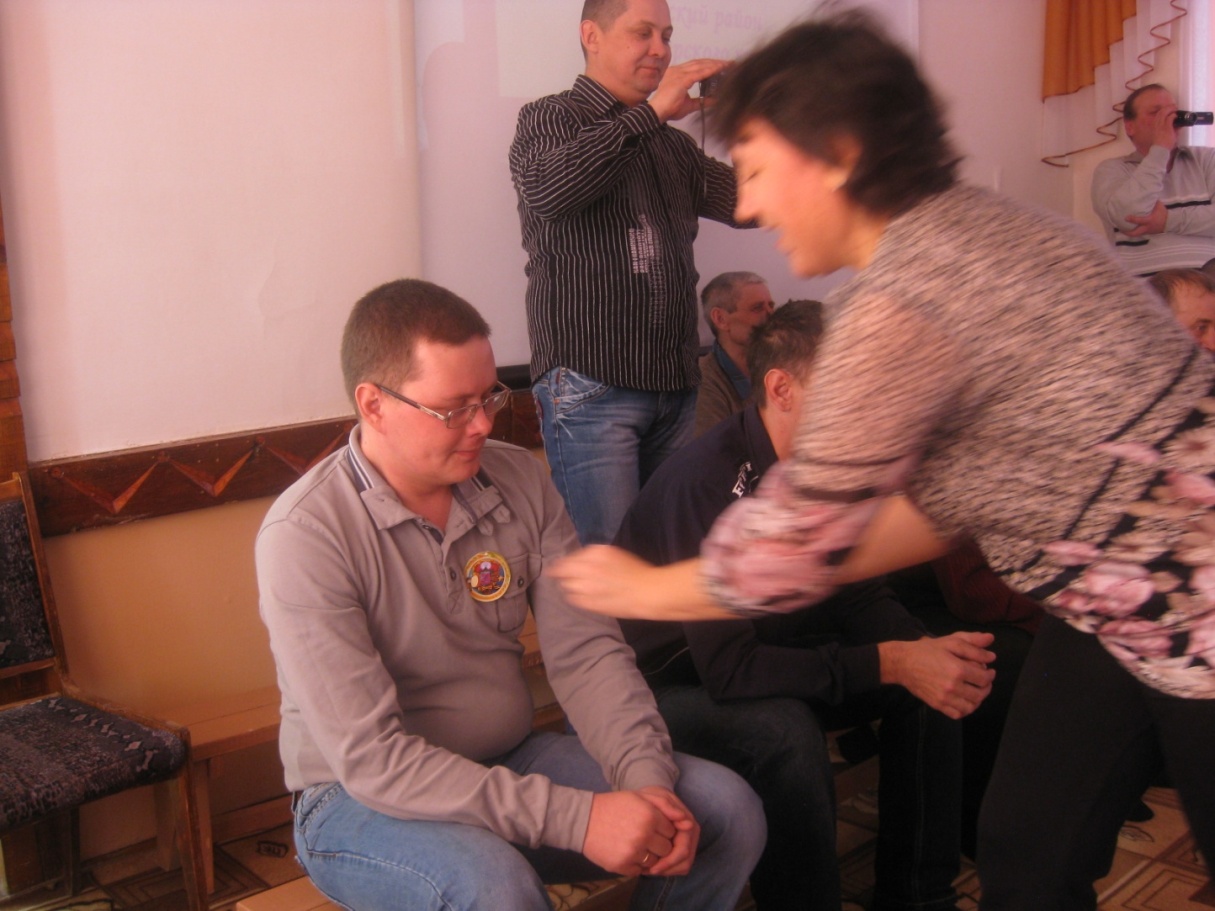 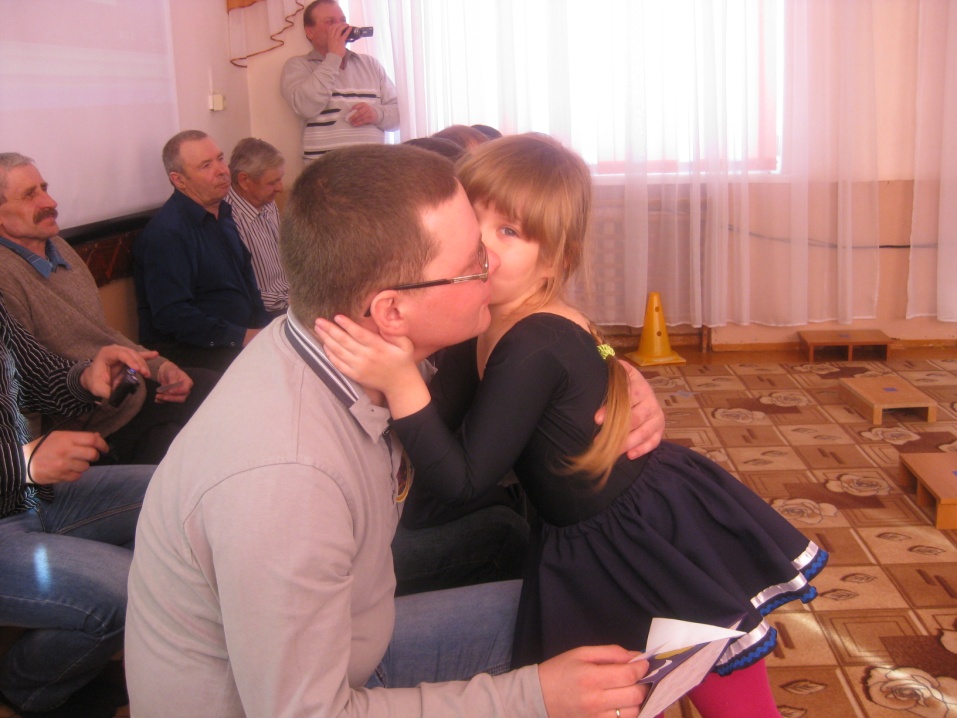 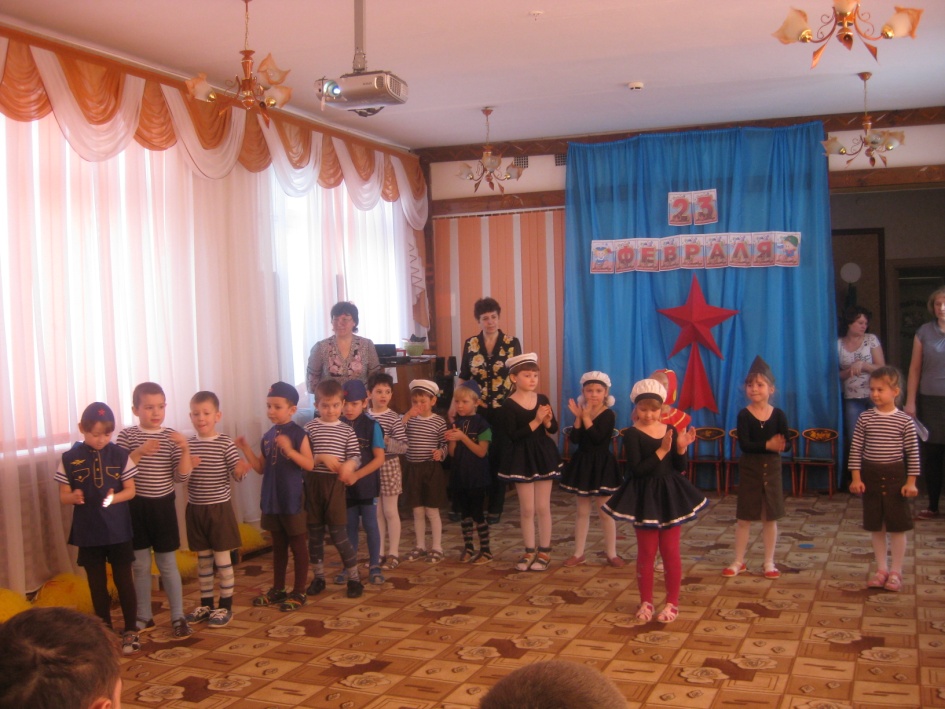 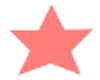 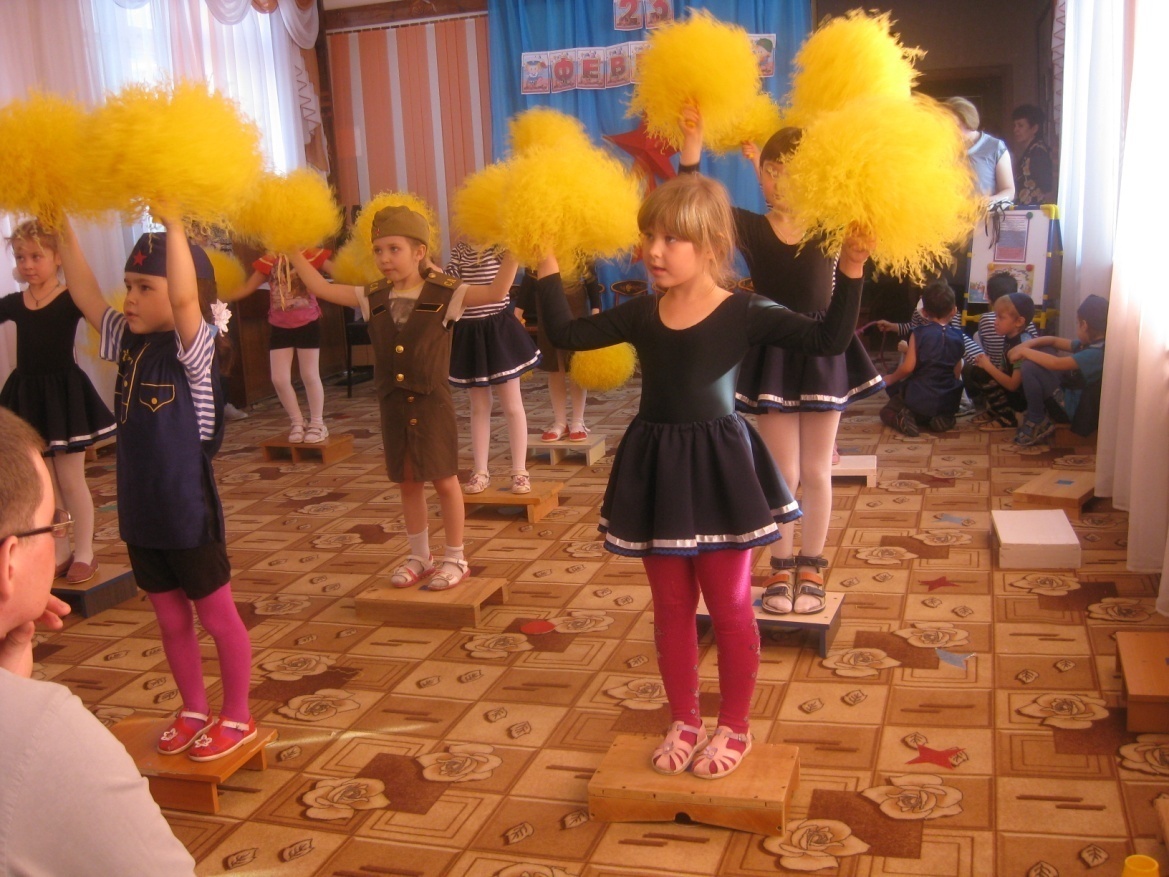 Раз, два, три, четыре, пять
 Будем папу поздравлять,
День Защитника настал!
 Пожеланий - просто шквал:
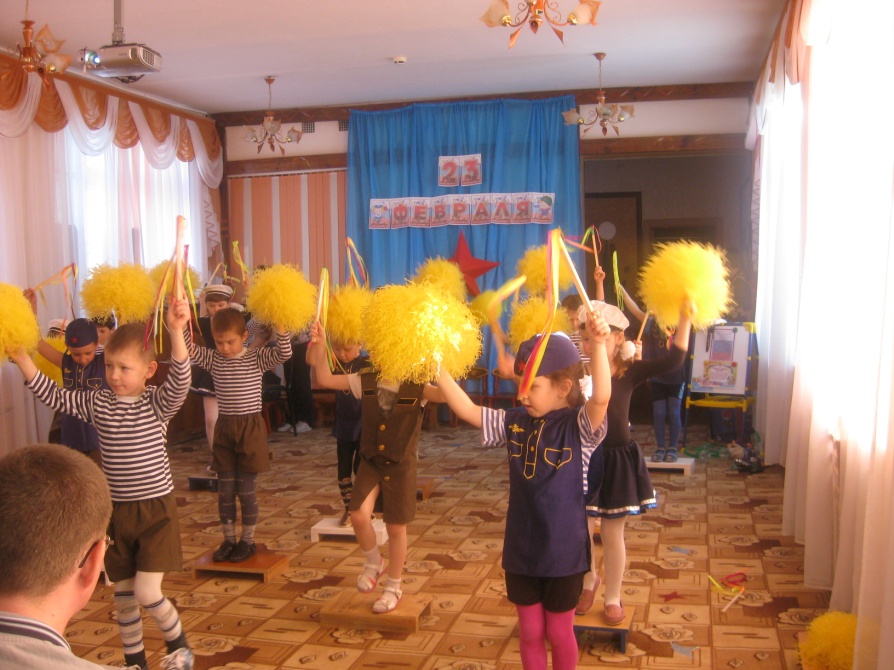 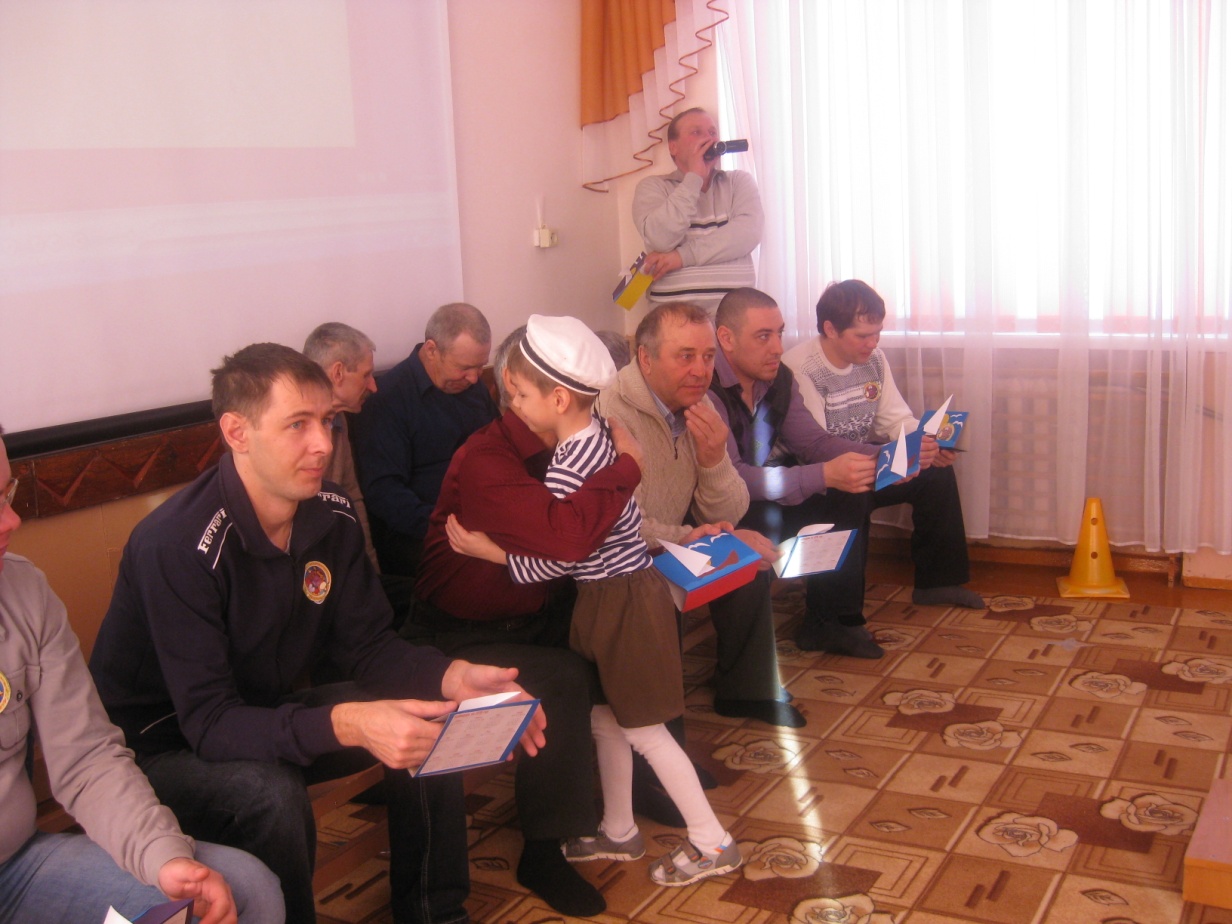 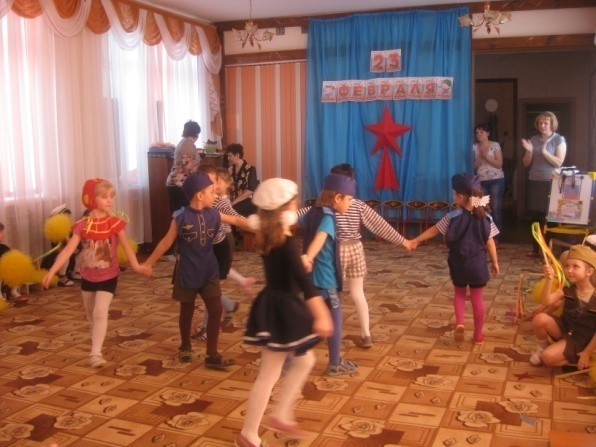 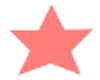